UBND QUẬN LONG BIÊN
 TRƯỜNG MẦM NON HOA MỘC LAN
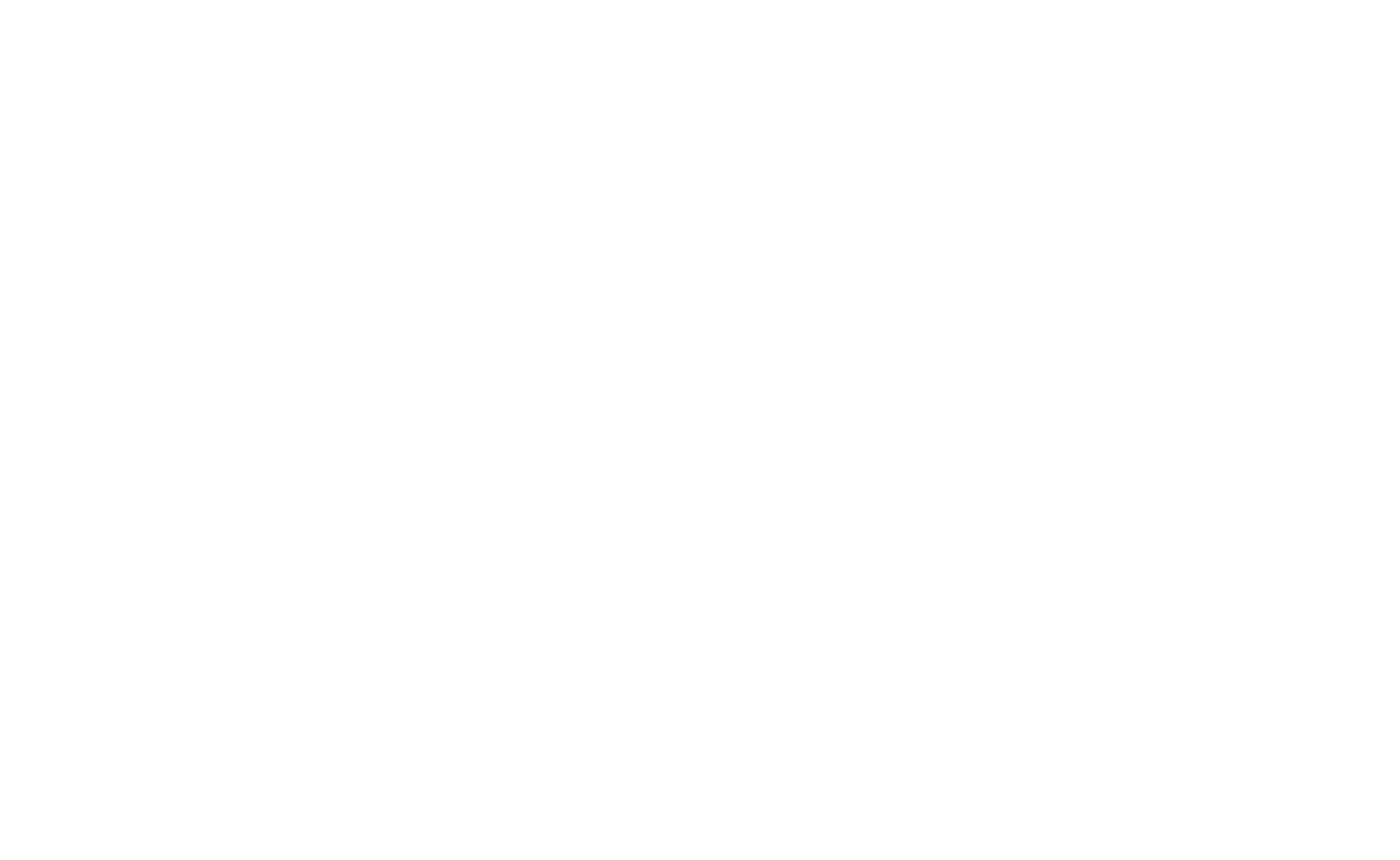 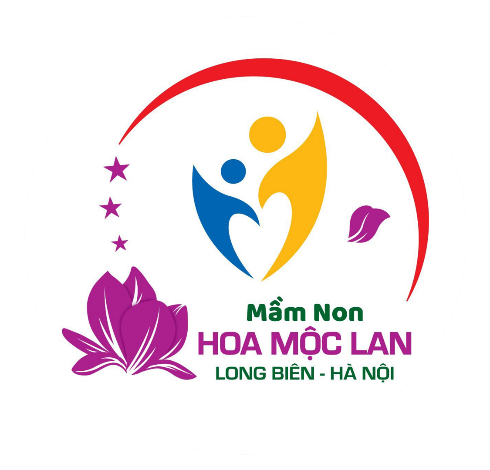 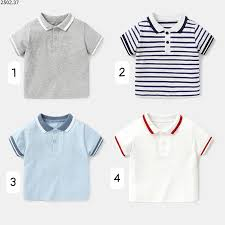 LĨNH VỰC PHÁT TRIỂN NHẬN THỨC
HOẠT ĐỘNG KHÁM PHÁ



Đề tài: Trang phục mùa hè
  Lứa tuổi: 4 – 5 tuổi
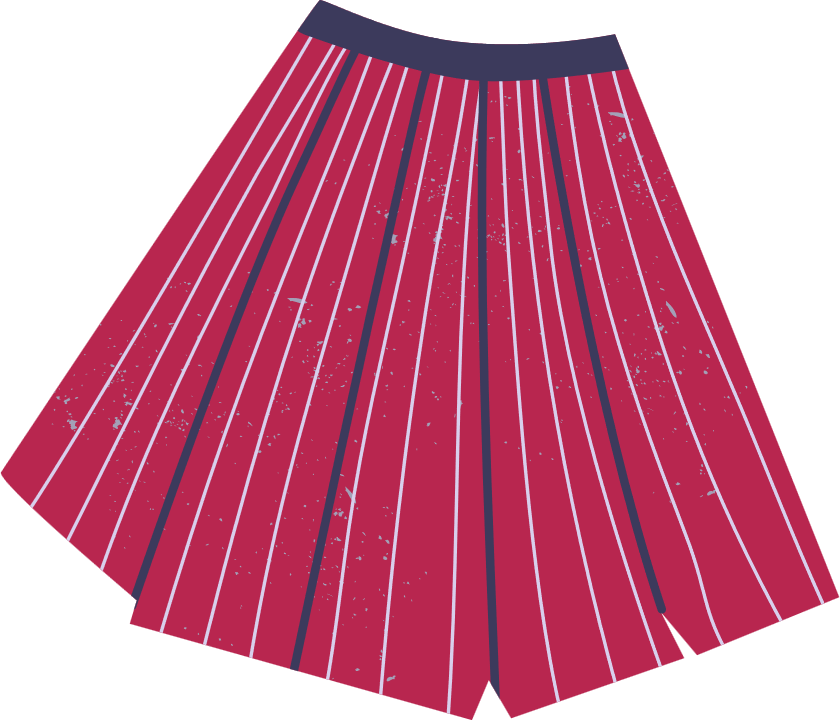 Năm học 2023 - 2024
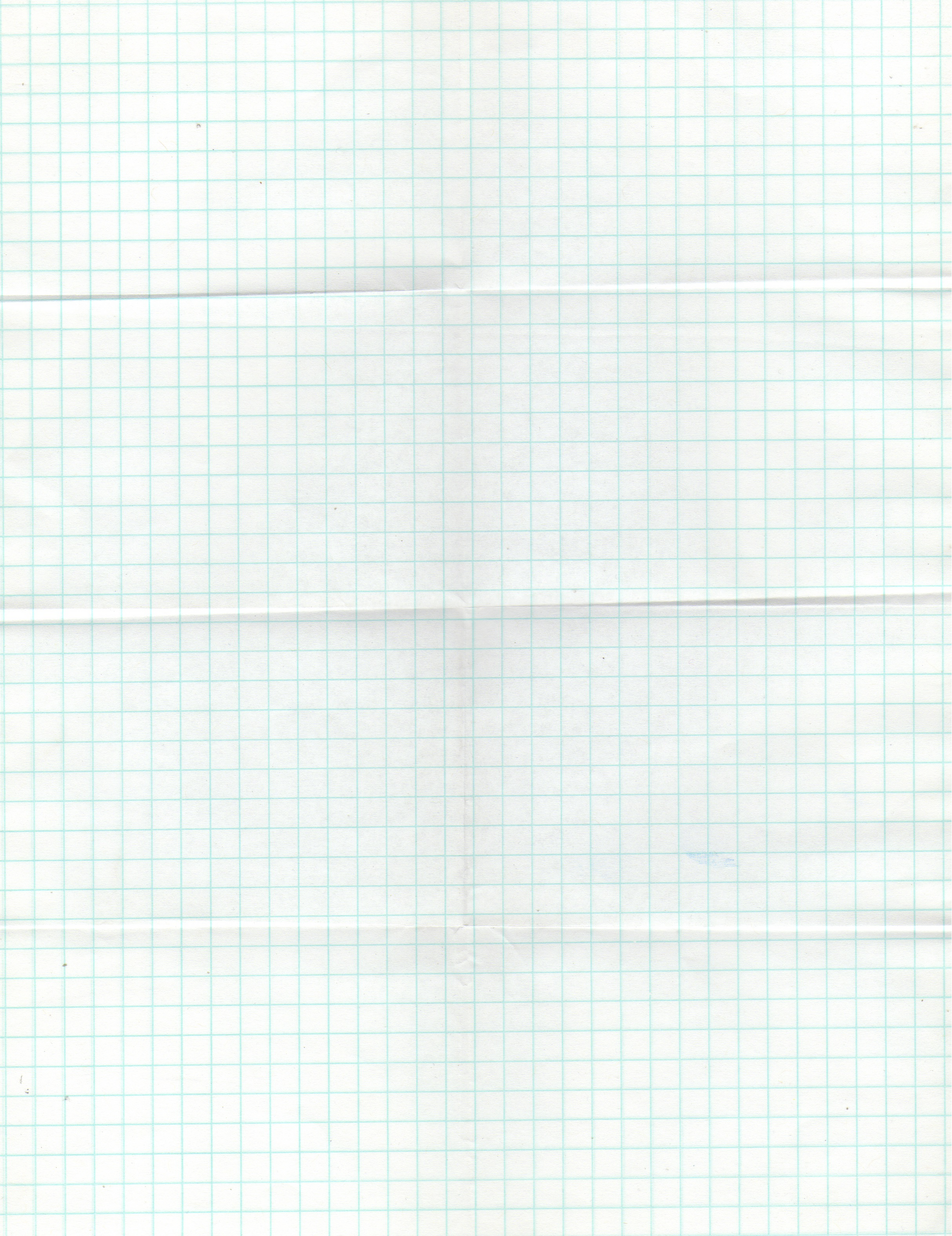 MỤC ĐÍCH – YÊU CẦU
1. Kiến thức:
- Trẻ biết một số trang phục trong mùa hè.
- Trẻ biết mặc quần áo phù hợp với thời tiết.
2. Kỹ năng: 
- Trẻ có kĩ năng nhận biết, so sánh, phân biệt được trang phục mùa hè và trang phục mùa đông.
- Rèn kĩ năng trả lời cô to, rõ rang, mạch lạc.
 3. Thái độ:
- Trẻ hào hứng khi chơi trò chơi.
- Giáo dục trẻ biết giữ gìn vệ sinh sạch sẽ.
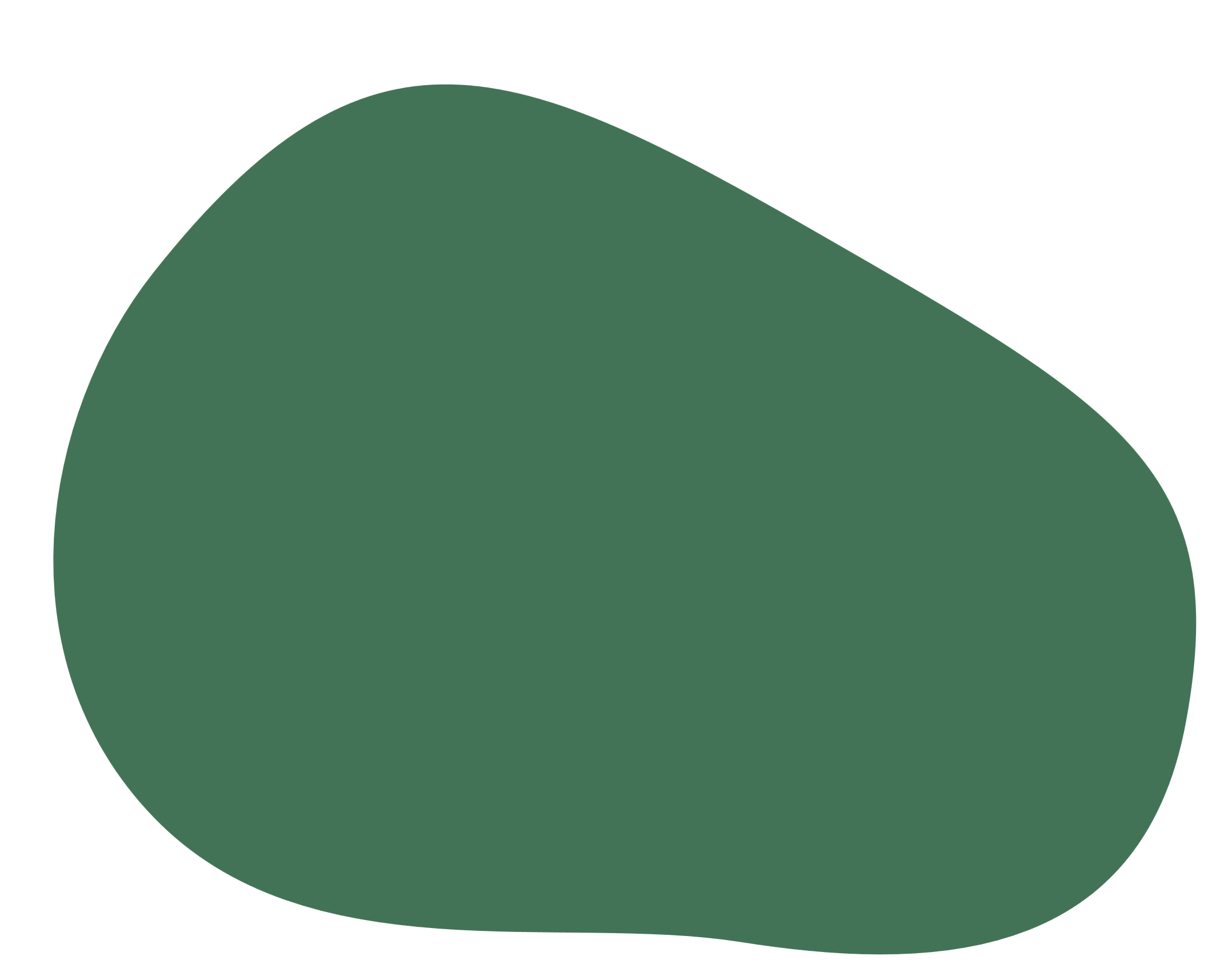 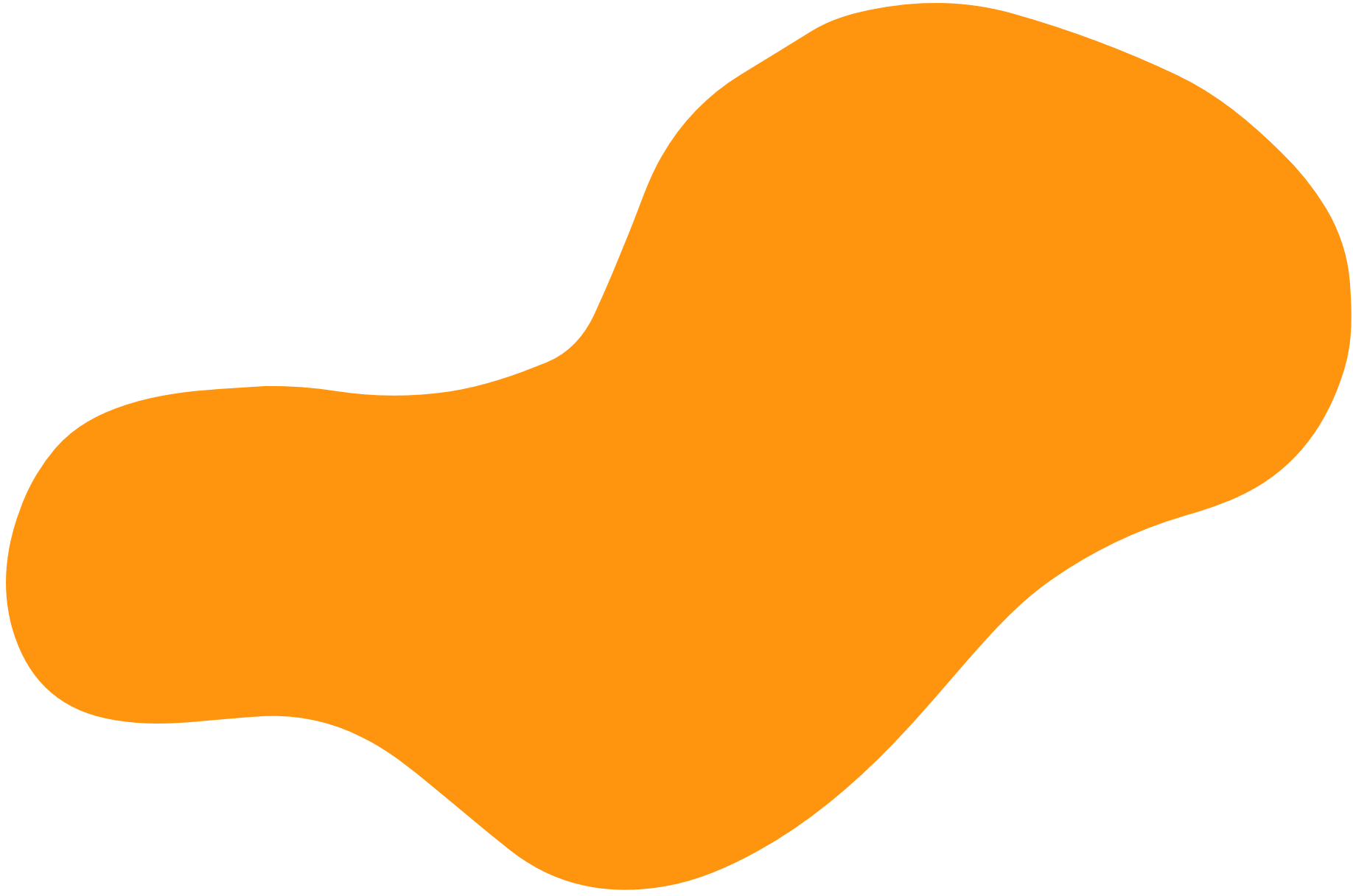 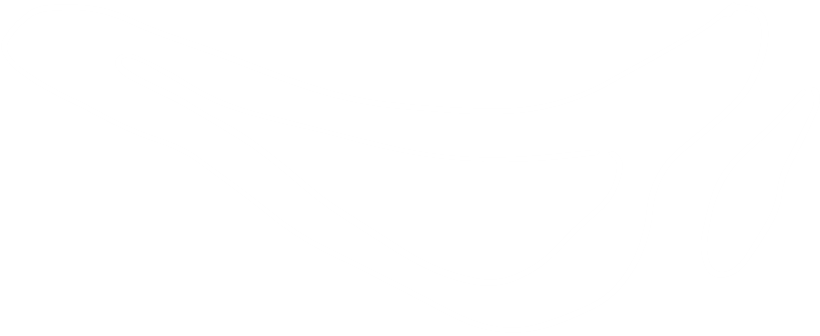 TRÒ CHƠI
“Ai thông minh nhất”
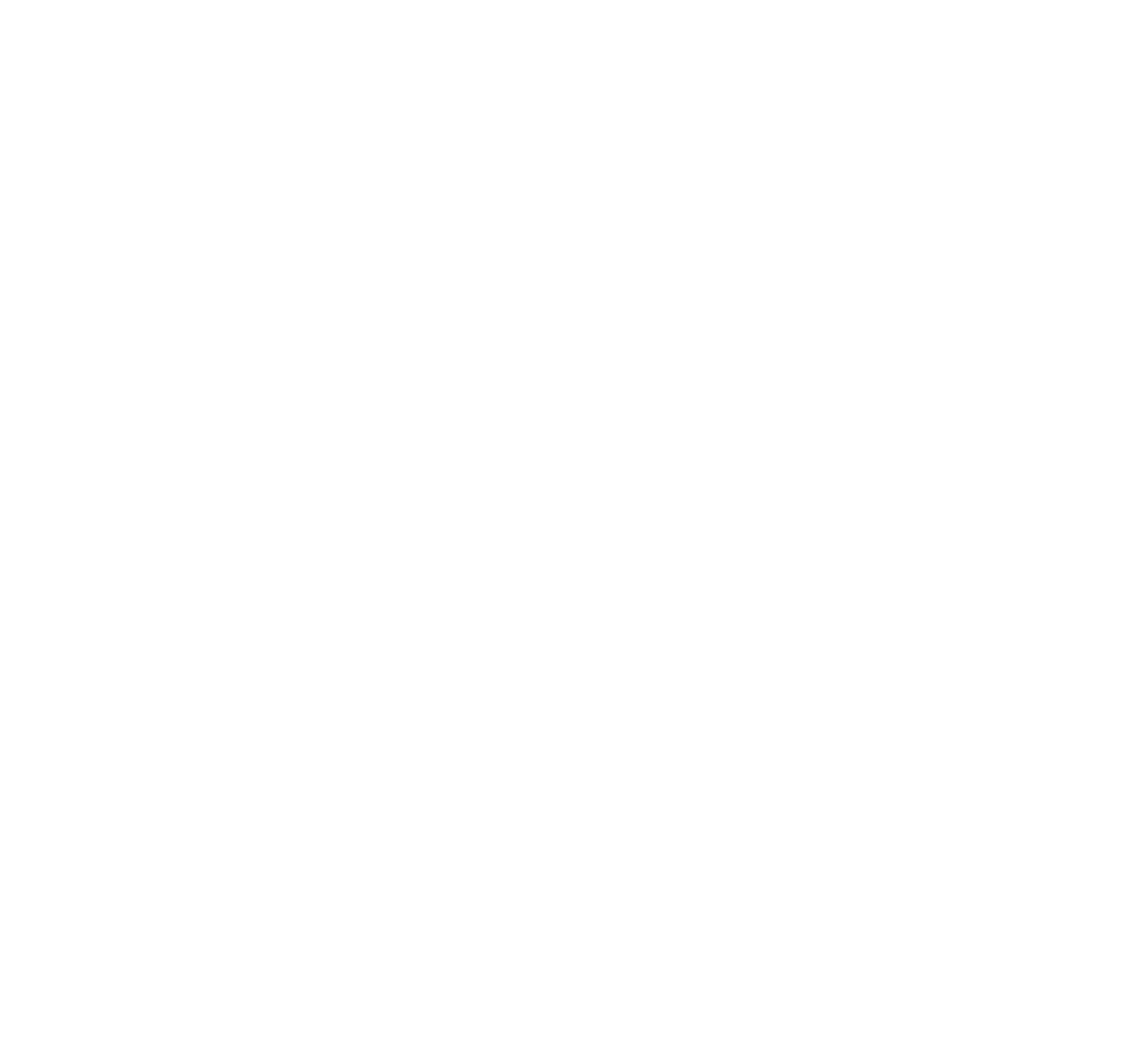 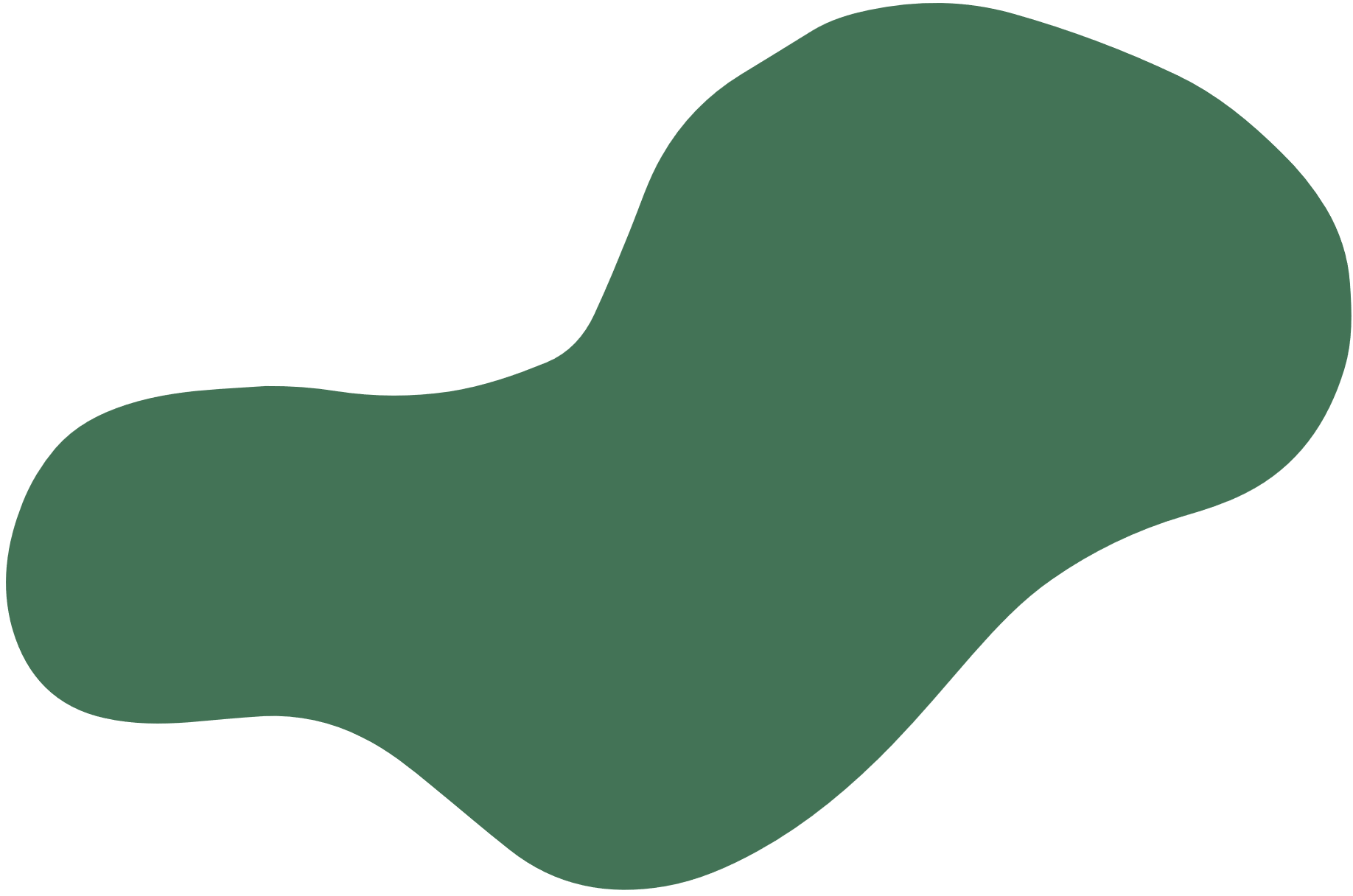 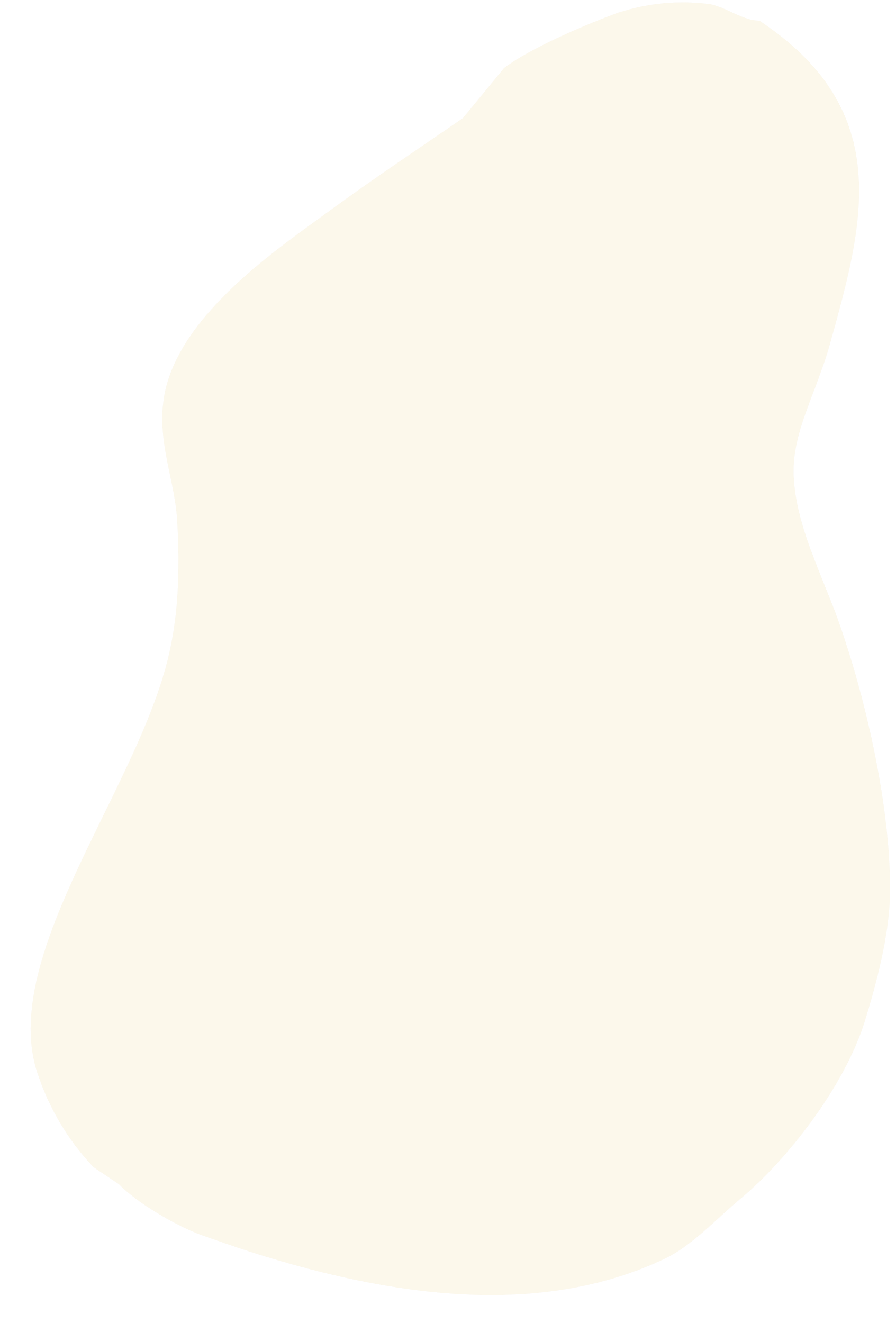 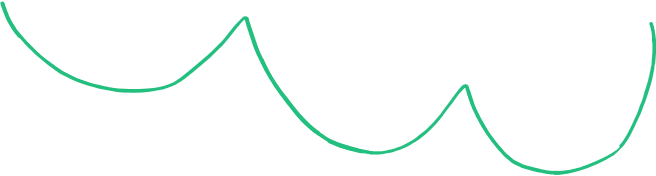 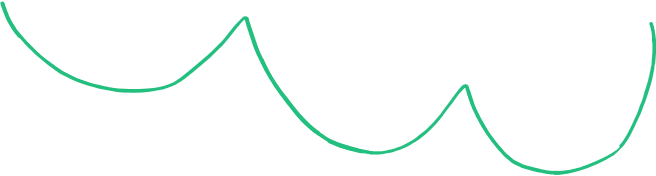 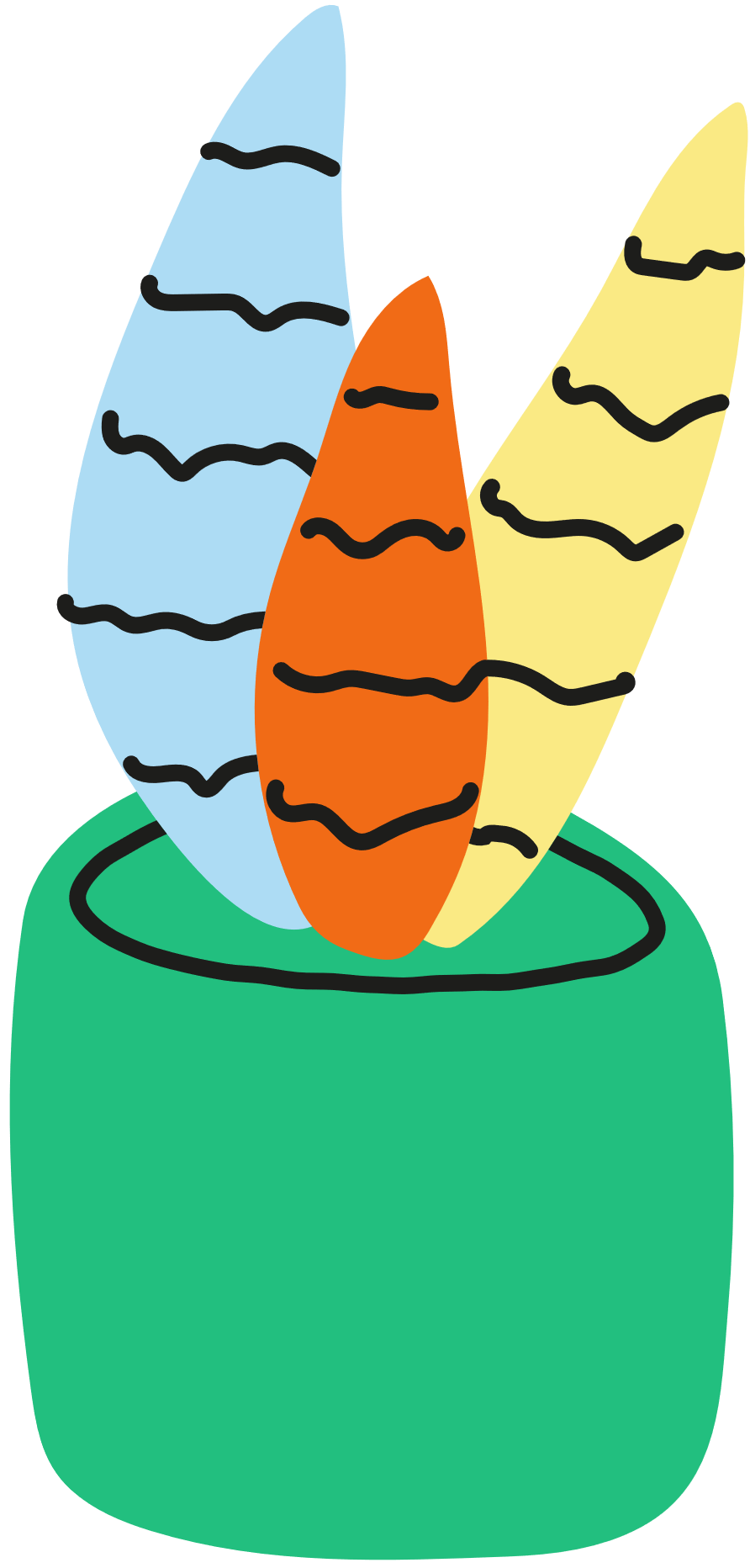 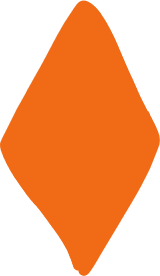 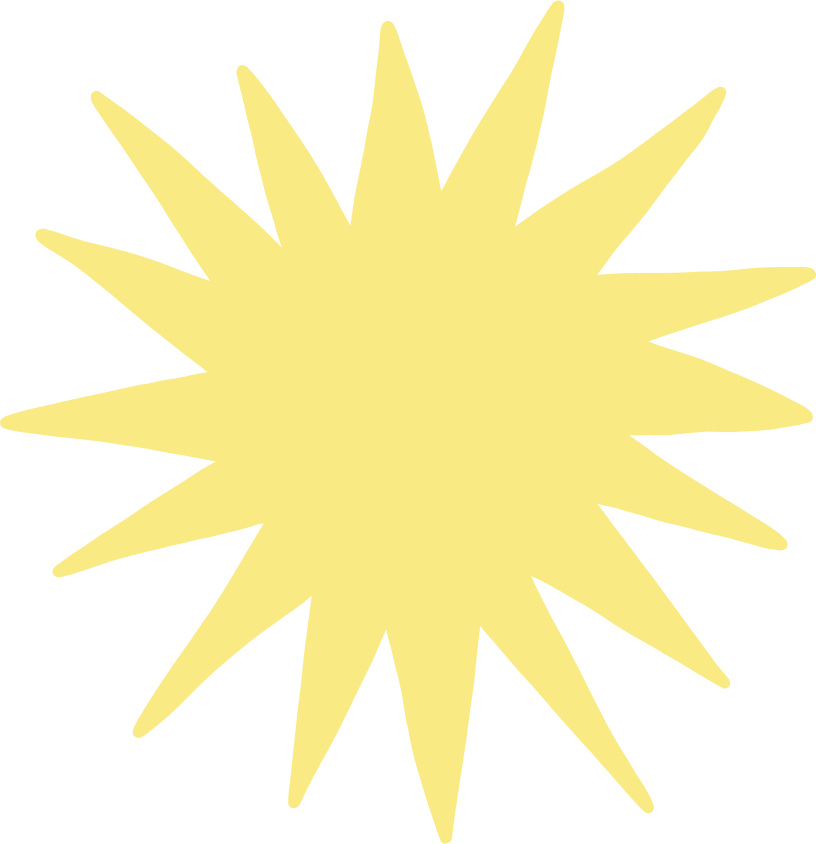 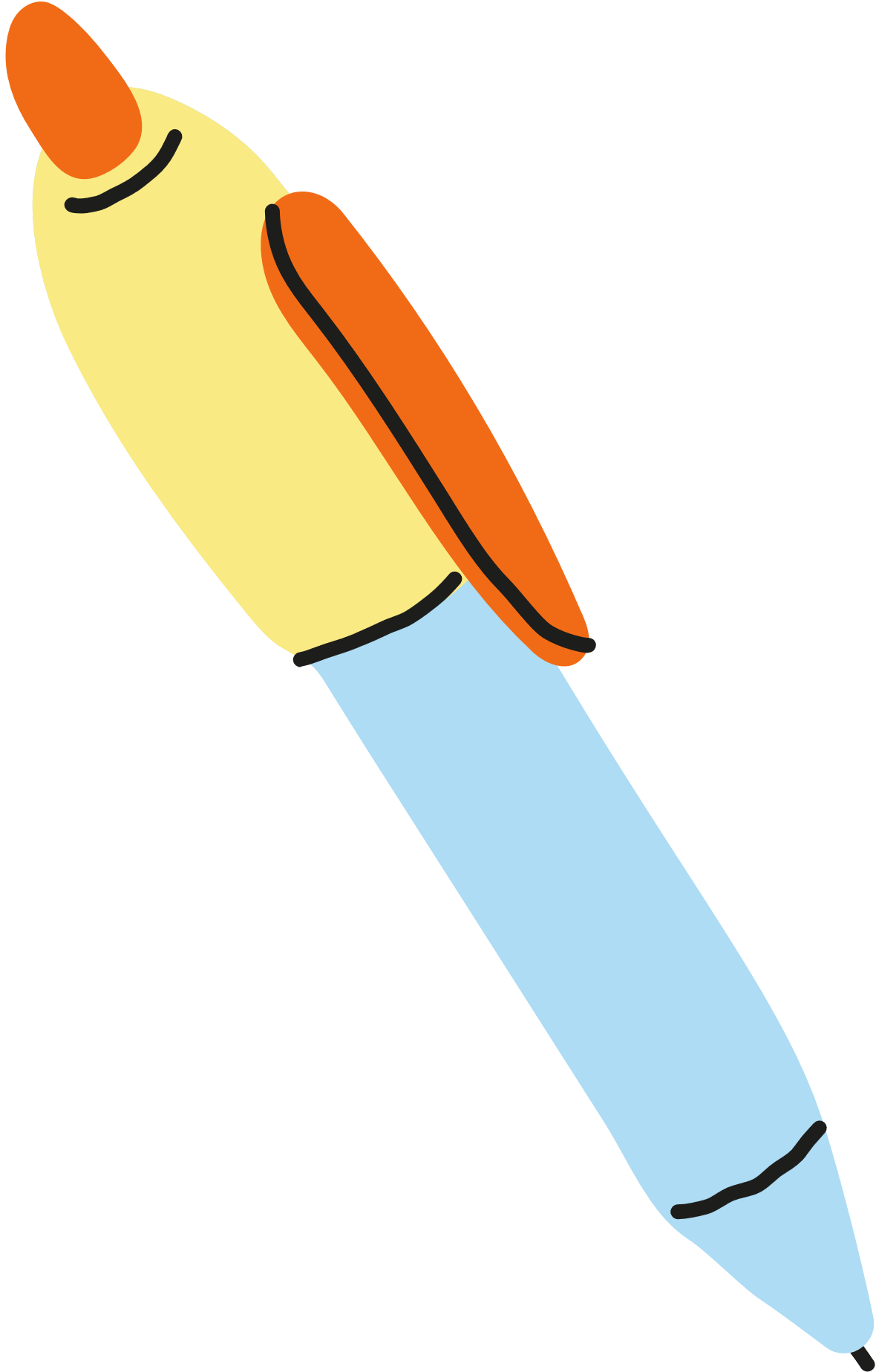 Các con vừa tìm hiểu về trang phục gì?
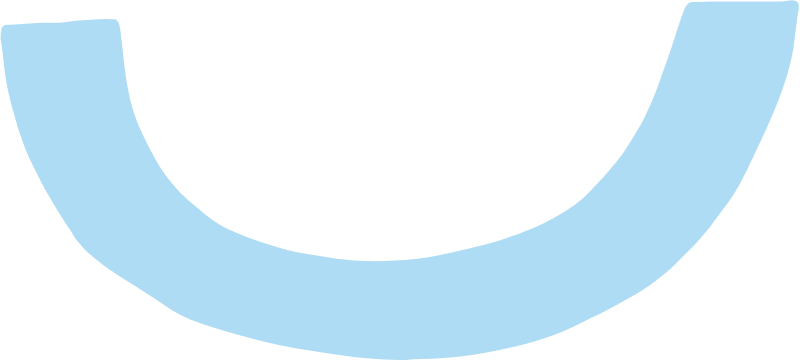 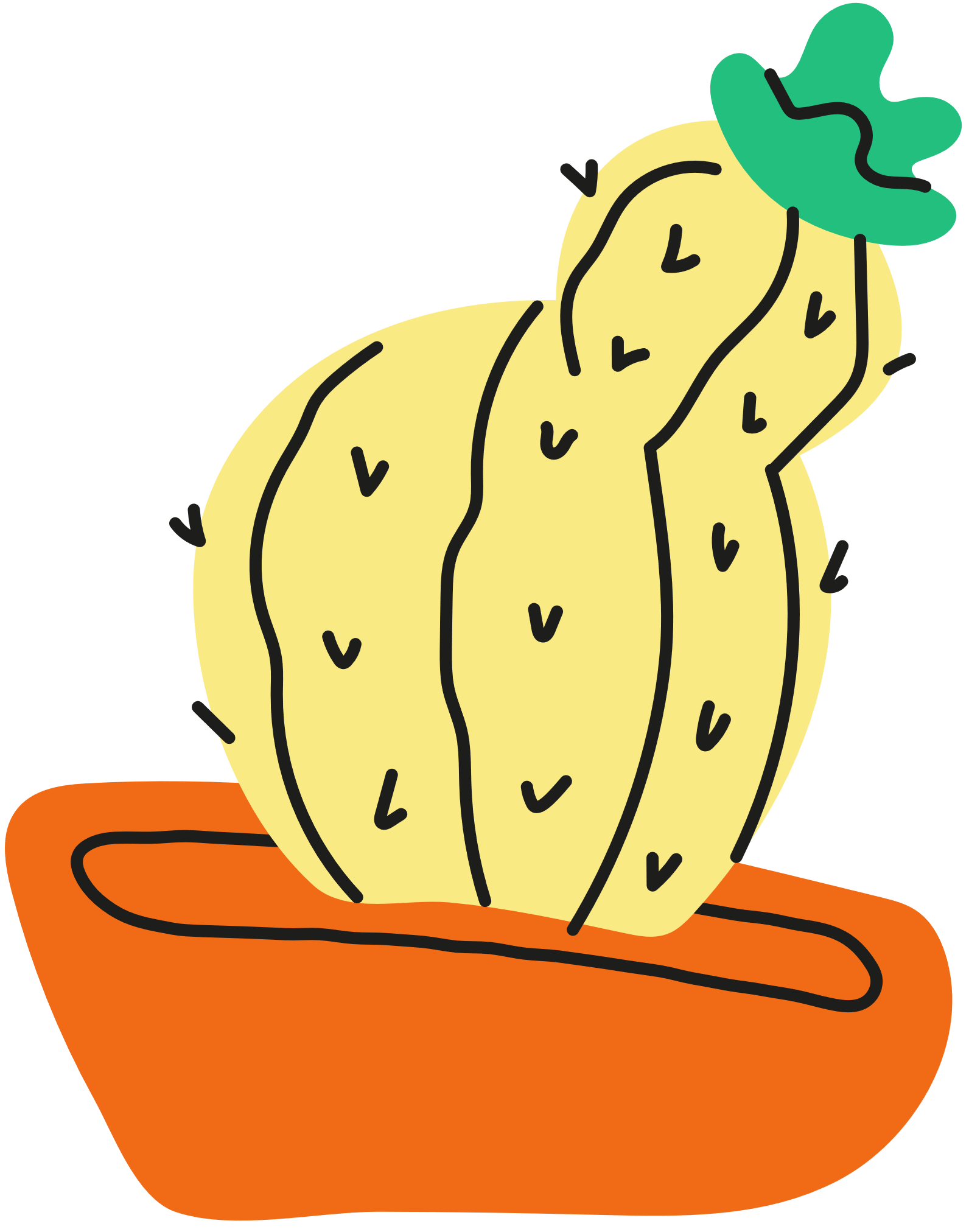 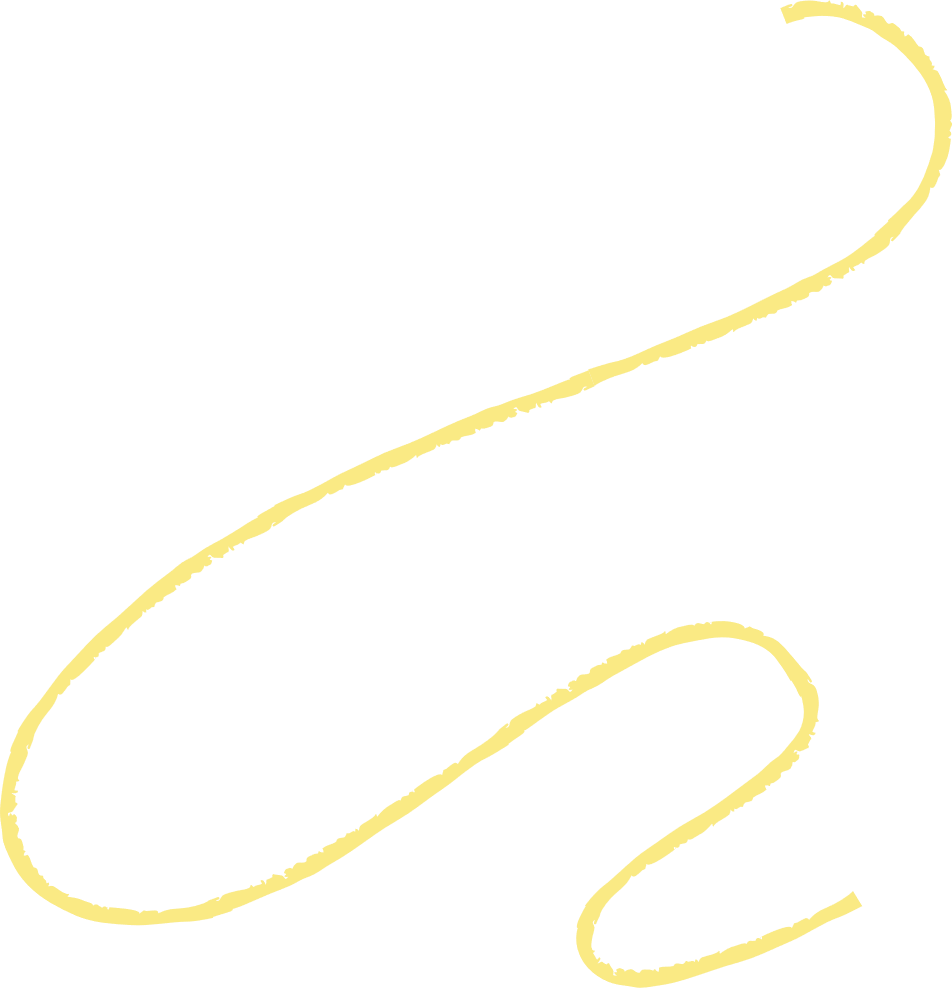 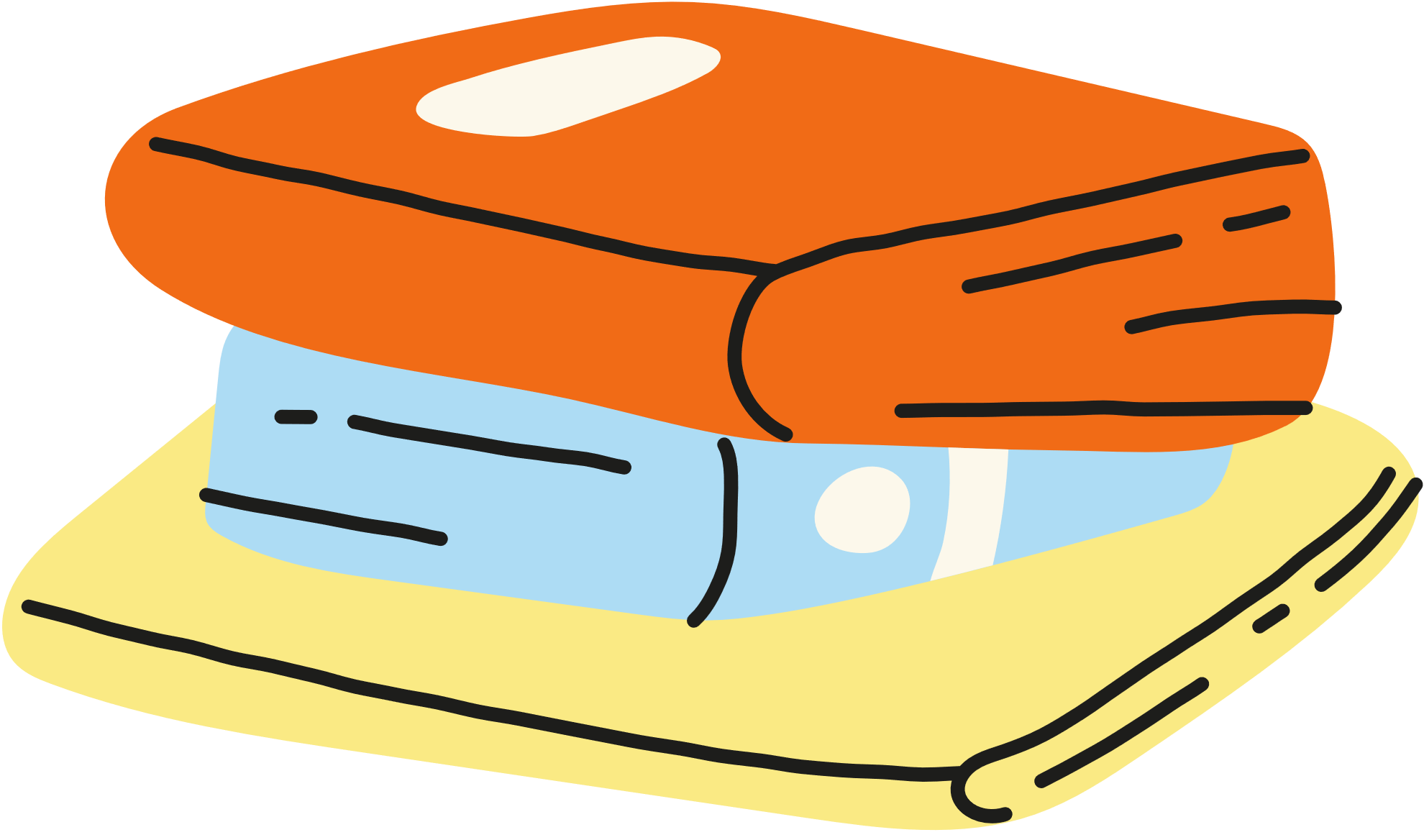 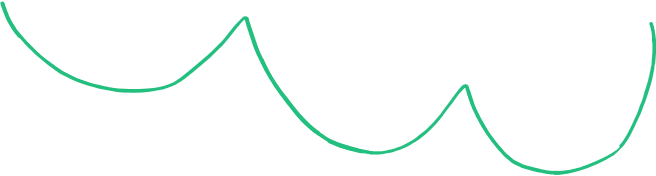 1: Trang phục mùa đông
2: Trang phục mùa hè
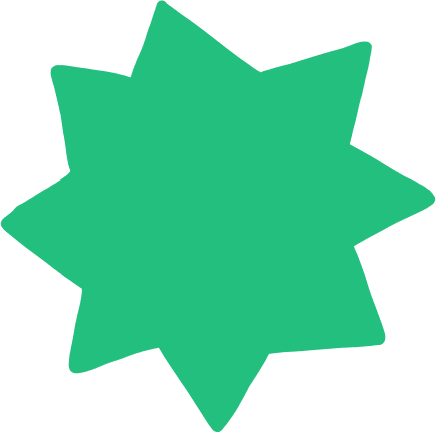 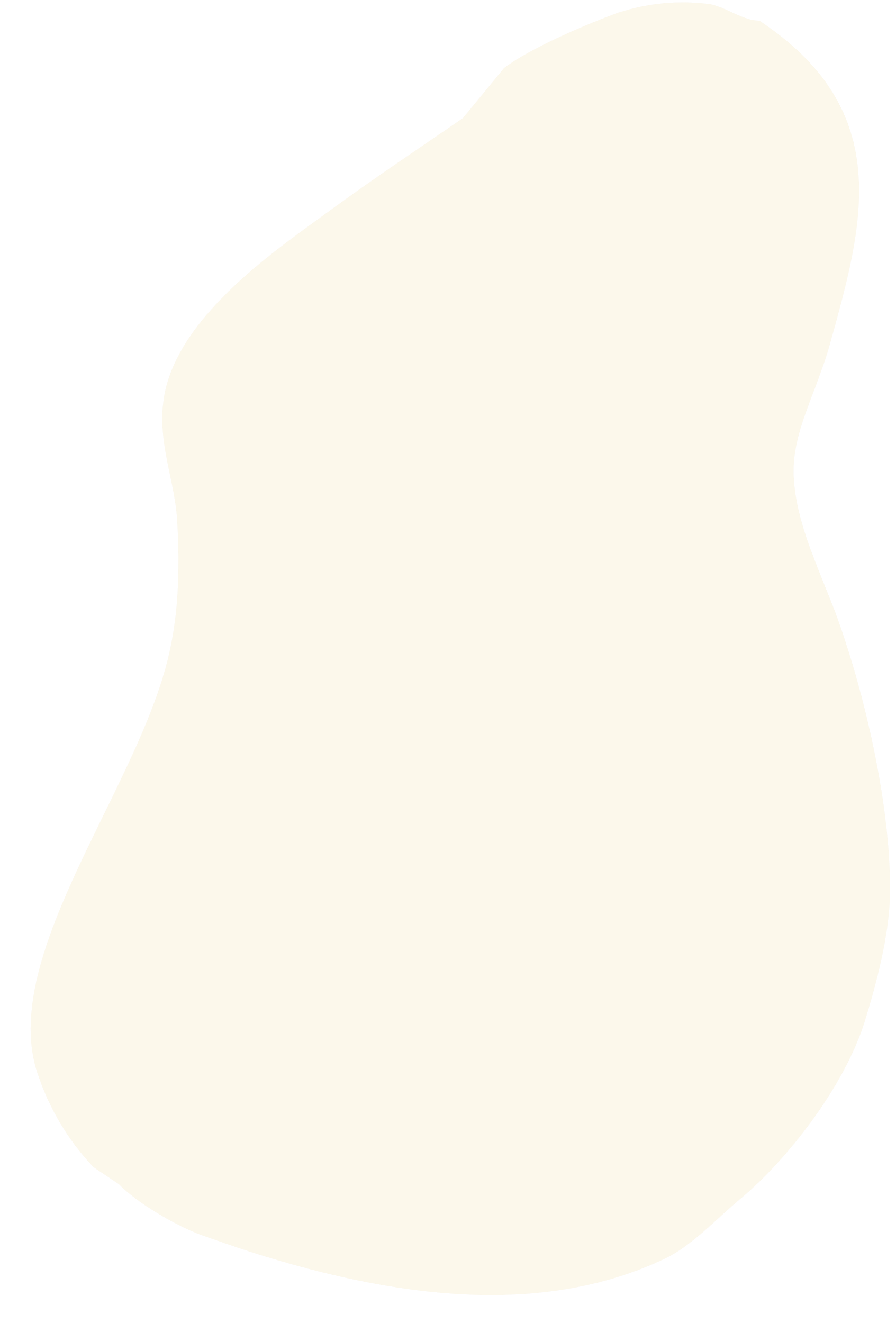 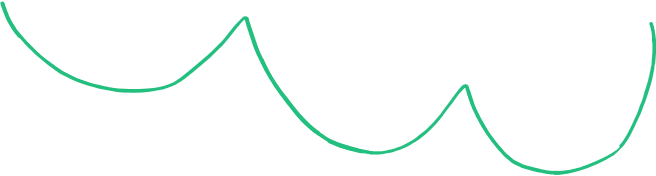 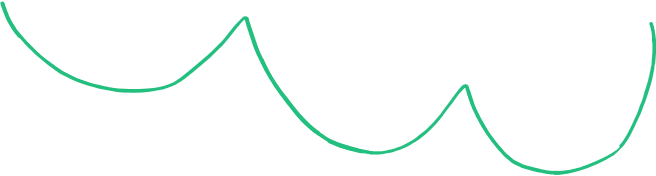 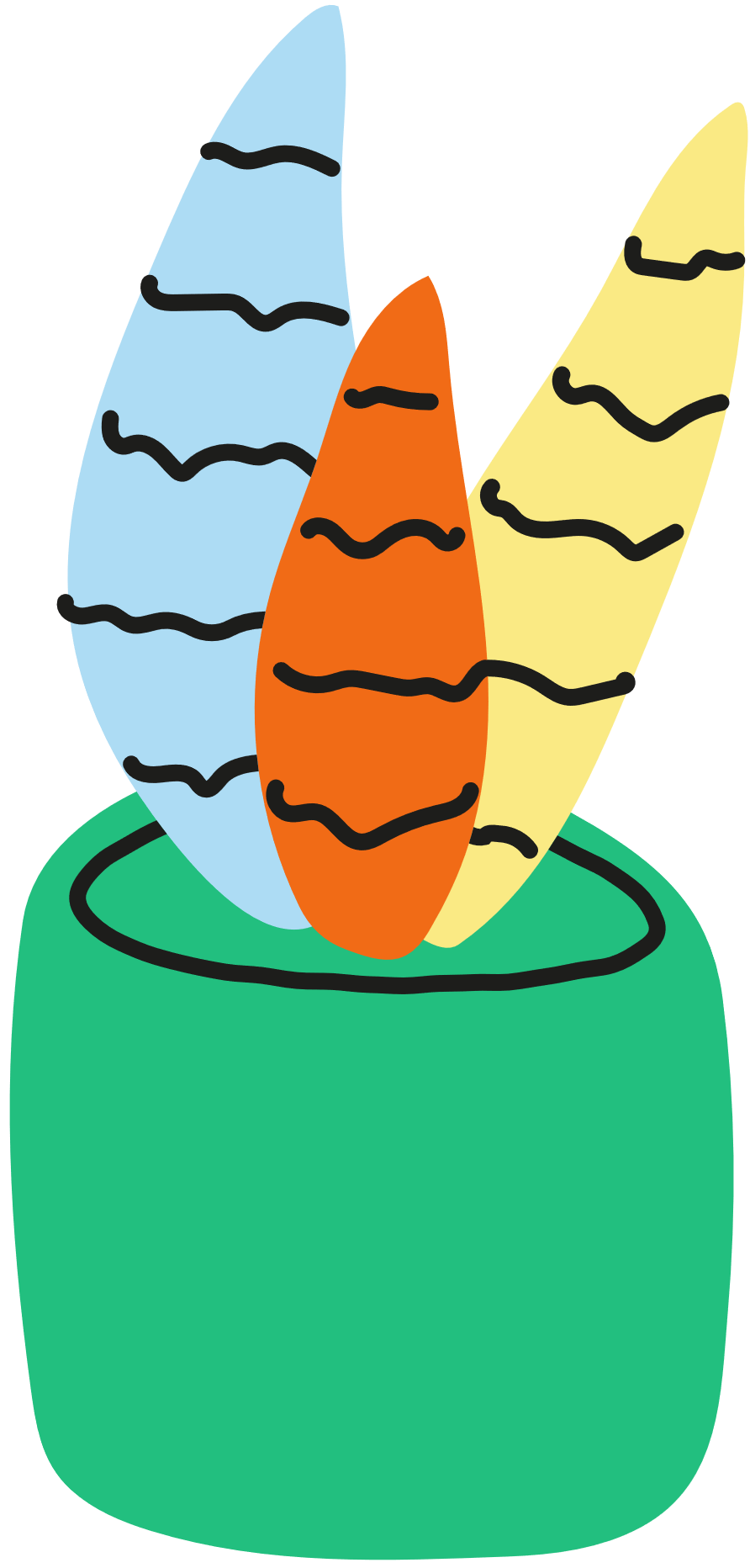 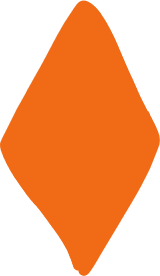 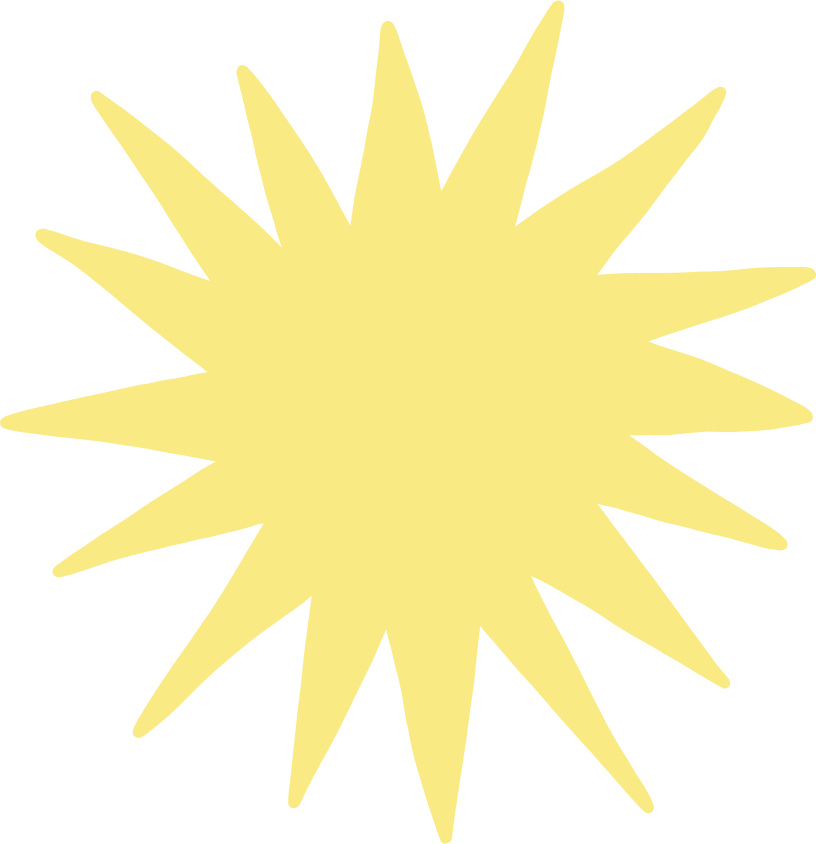 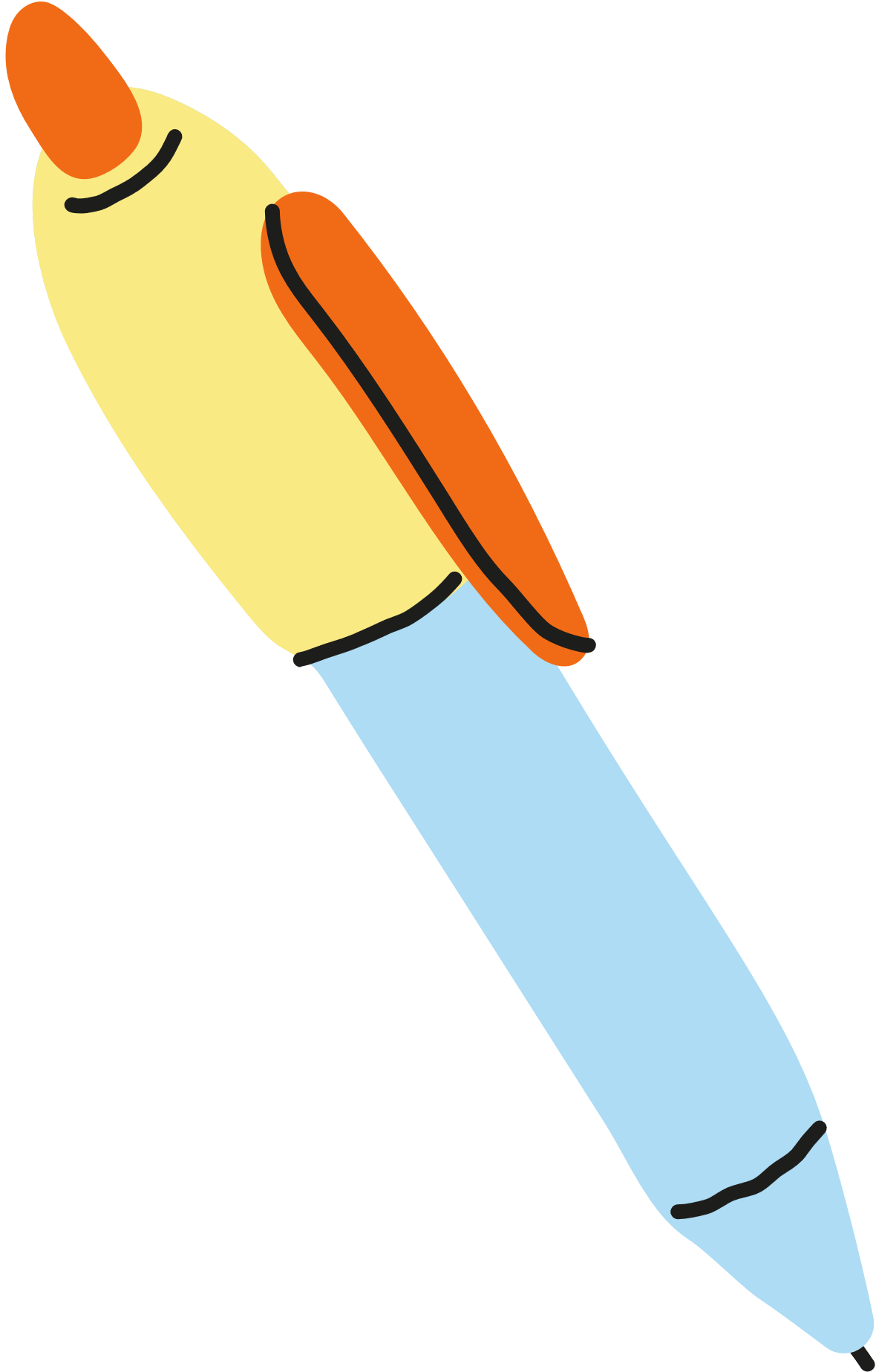 Các con vừa tìm hiểu về trang phục gì?
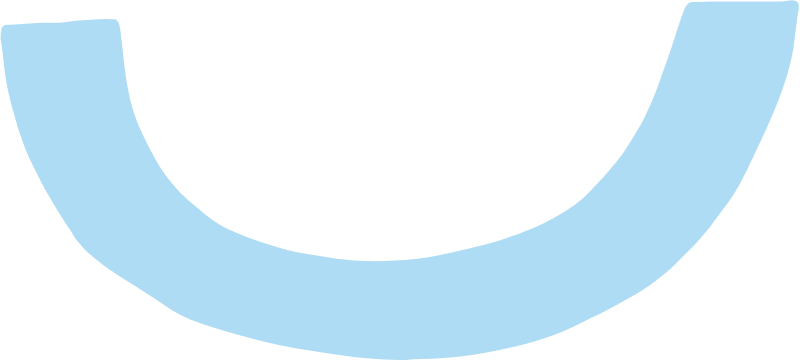 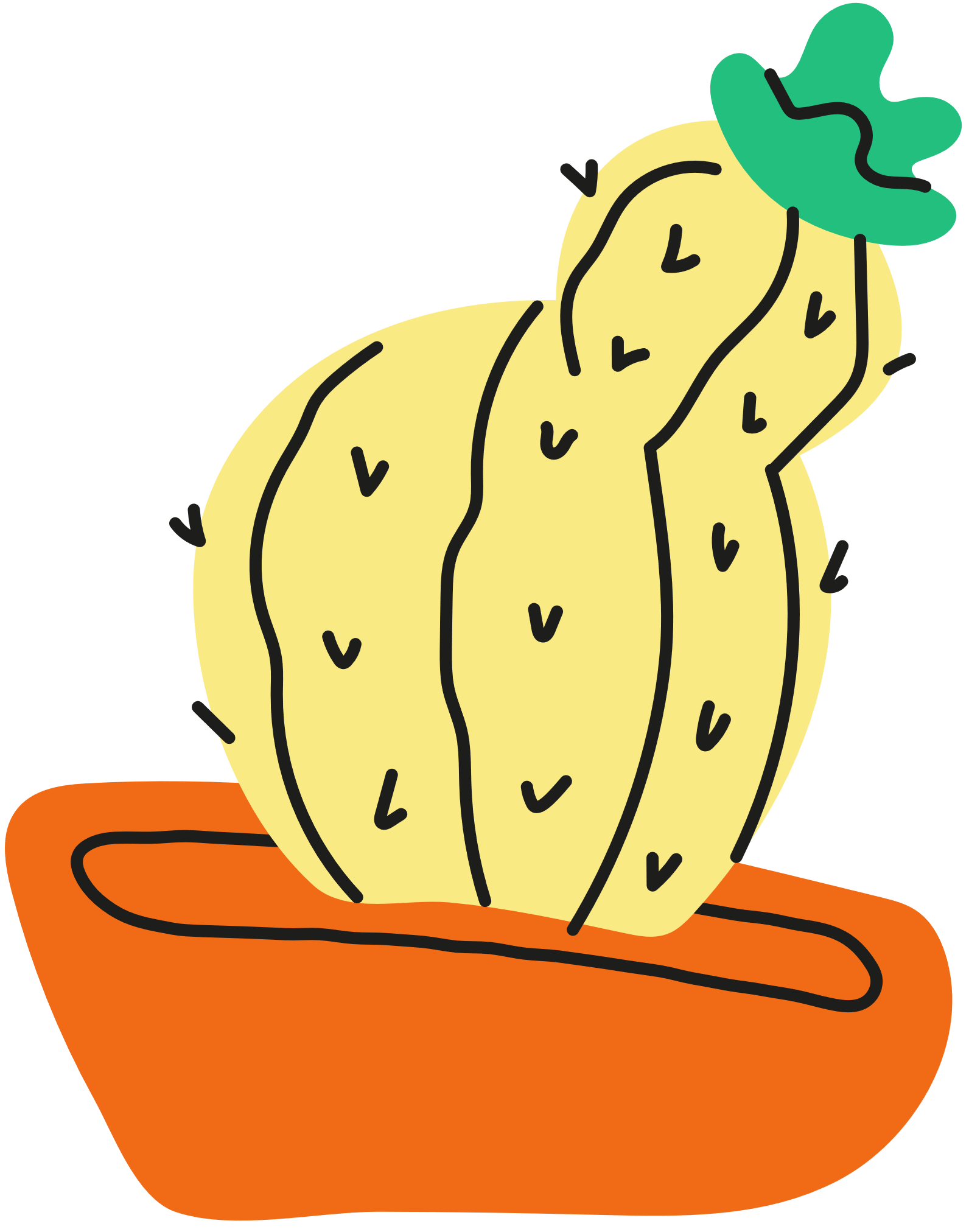 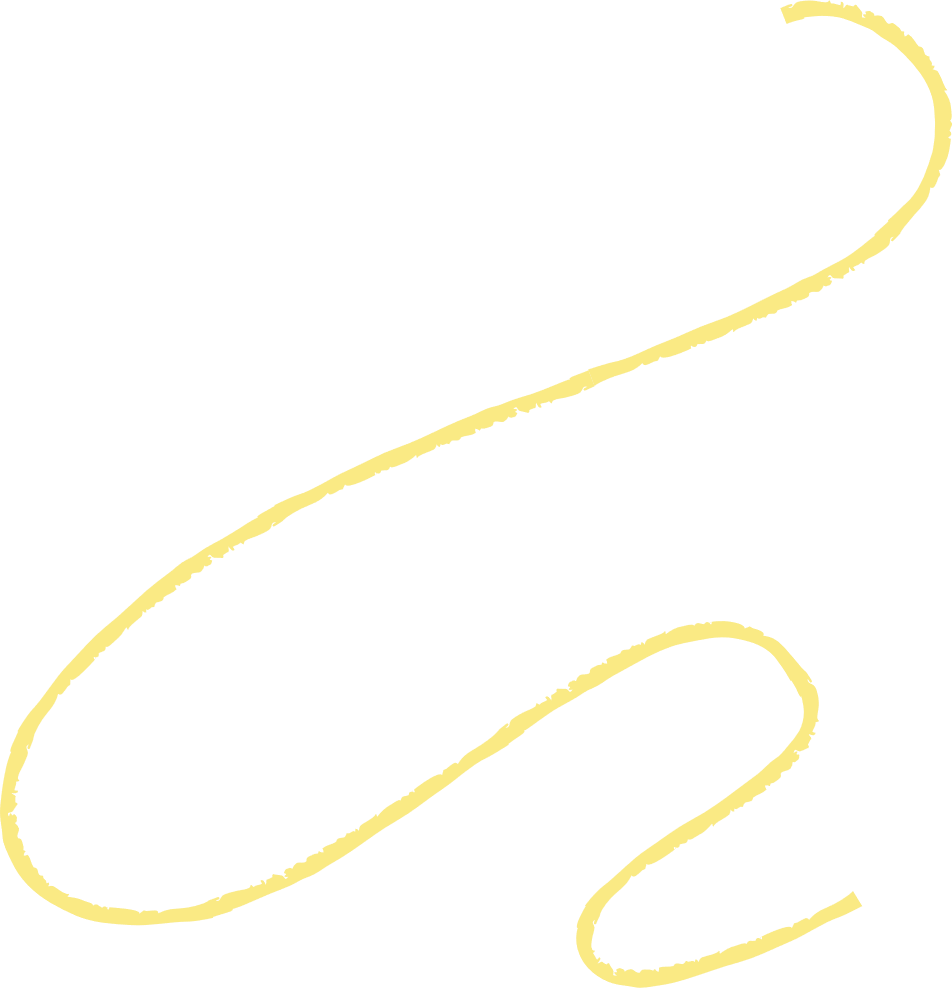 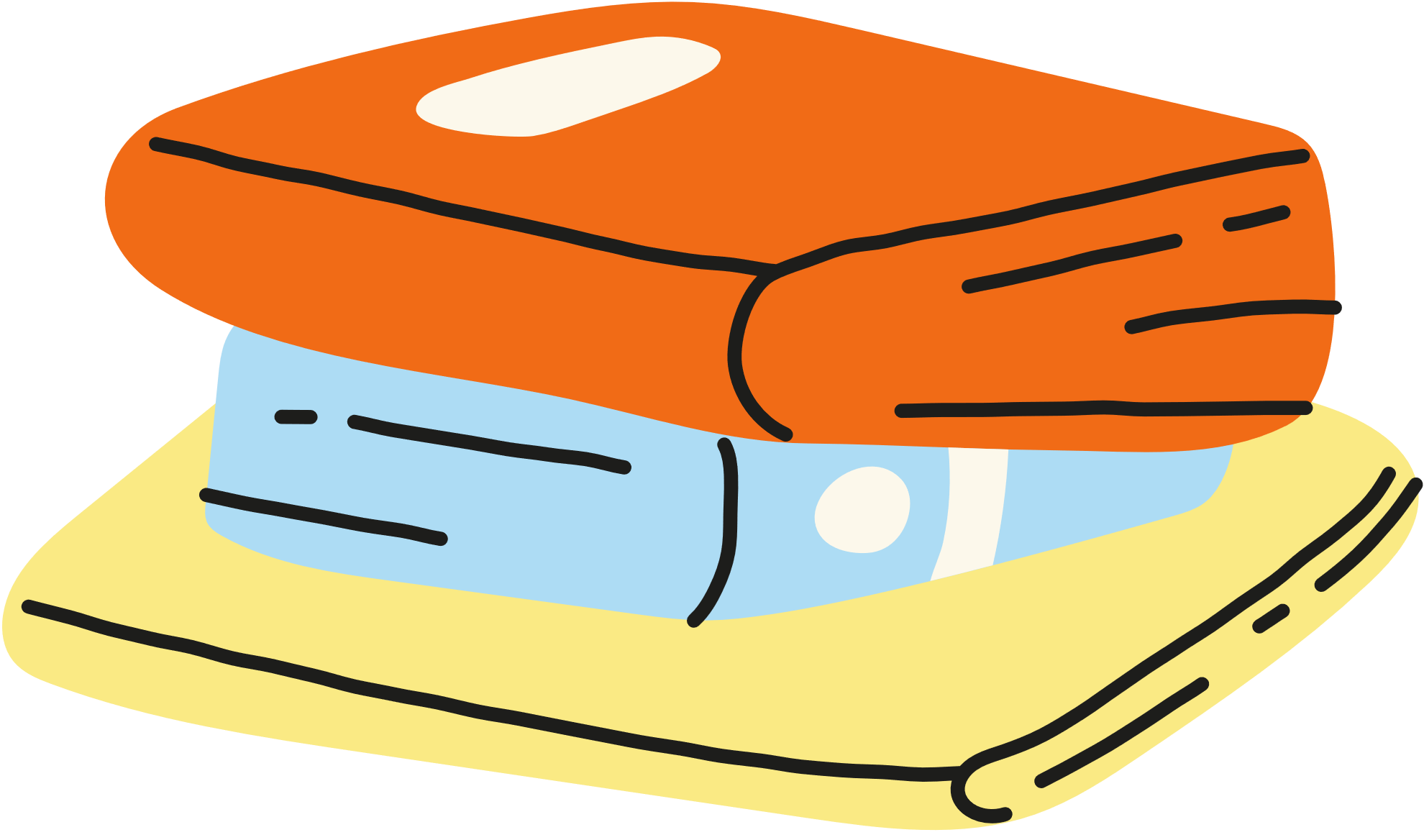 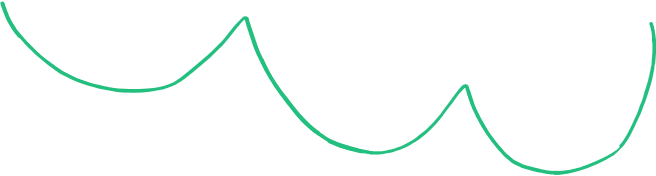 1: Trang phục mùa đông
2: Trang phục mùa hè
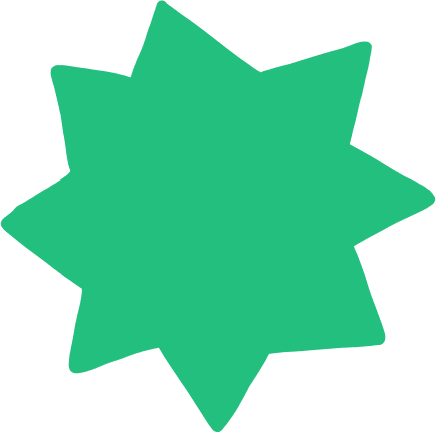 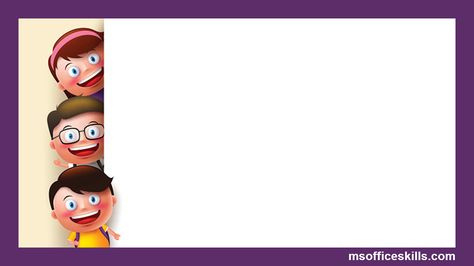 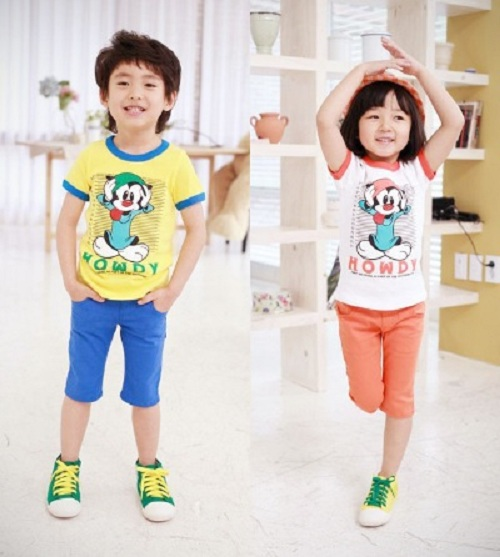 2: Trang phục mùa hè
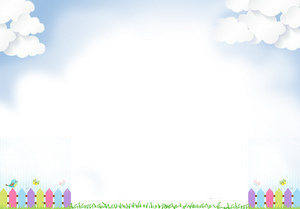 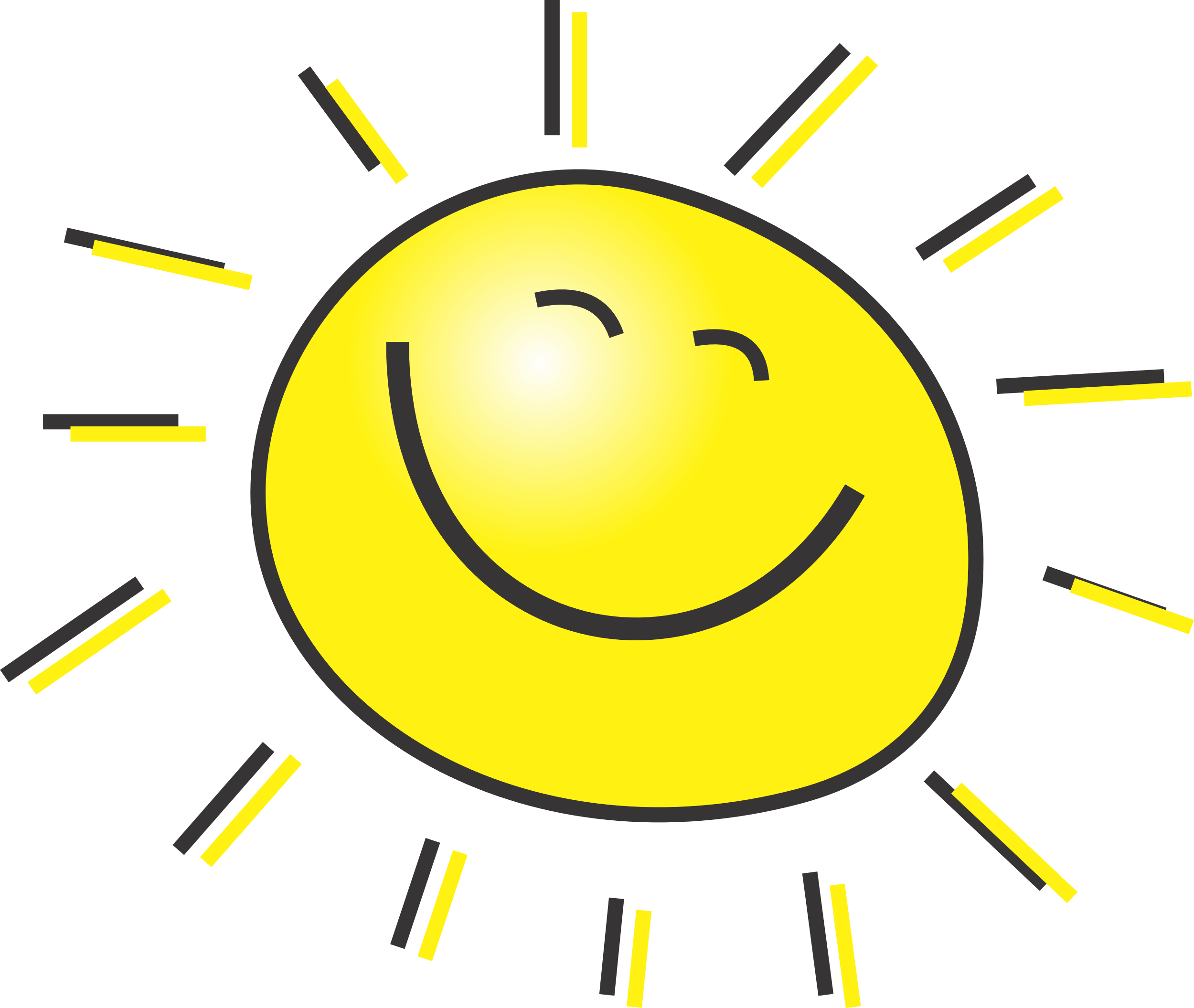 Bé hãy chọn trang phục mùa hè sau đây mà bé cho là đúng nhất?
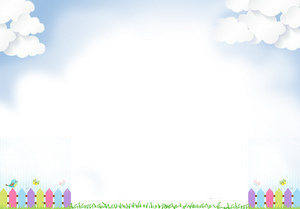 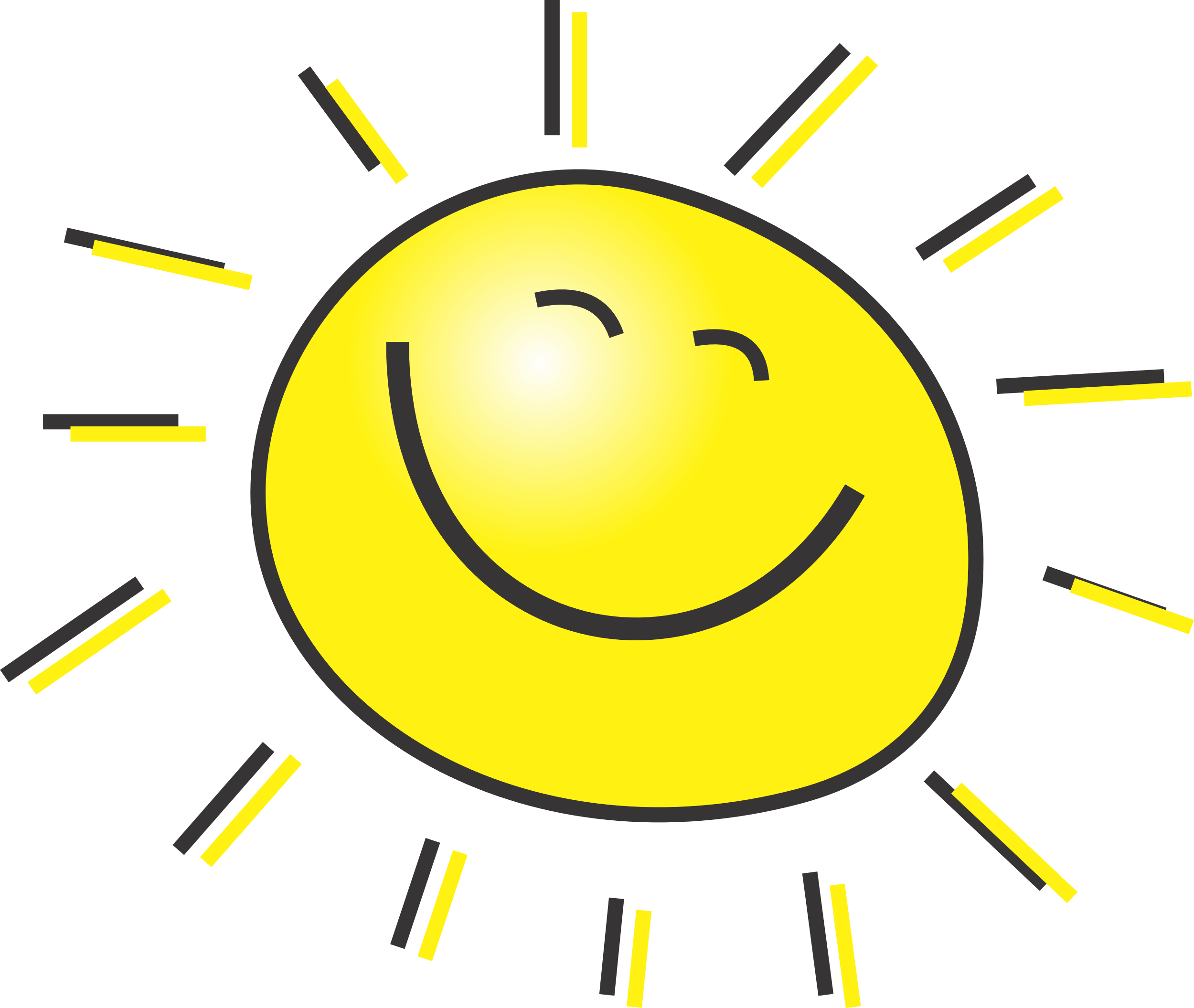 Bé hãy chọn trang phục mùa hè sau đây mà bé cho là đúng nhất?
1: Quần đùi, áo cộc tay
2: Quần dài,
 áo khoác
3: áo khoác, 
Váy
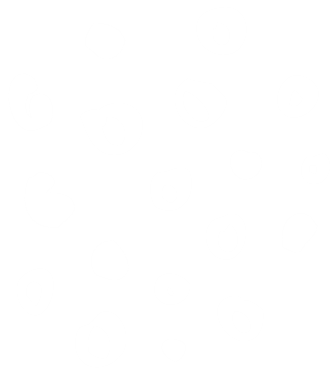 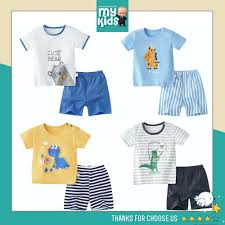 1: Quần đùi, áo cộc tay
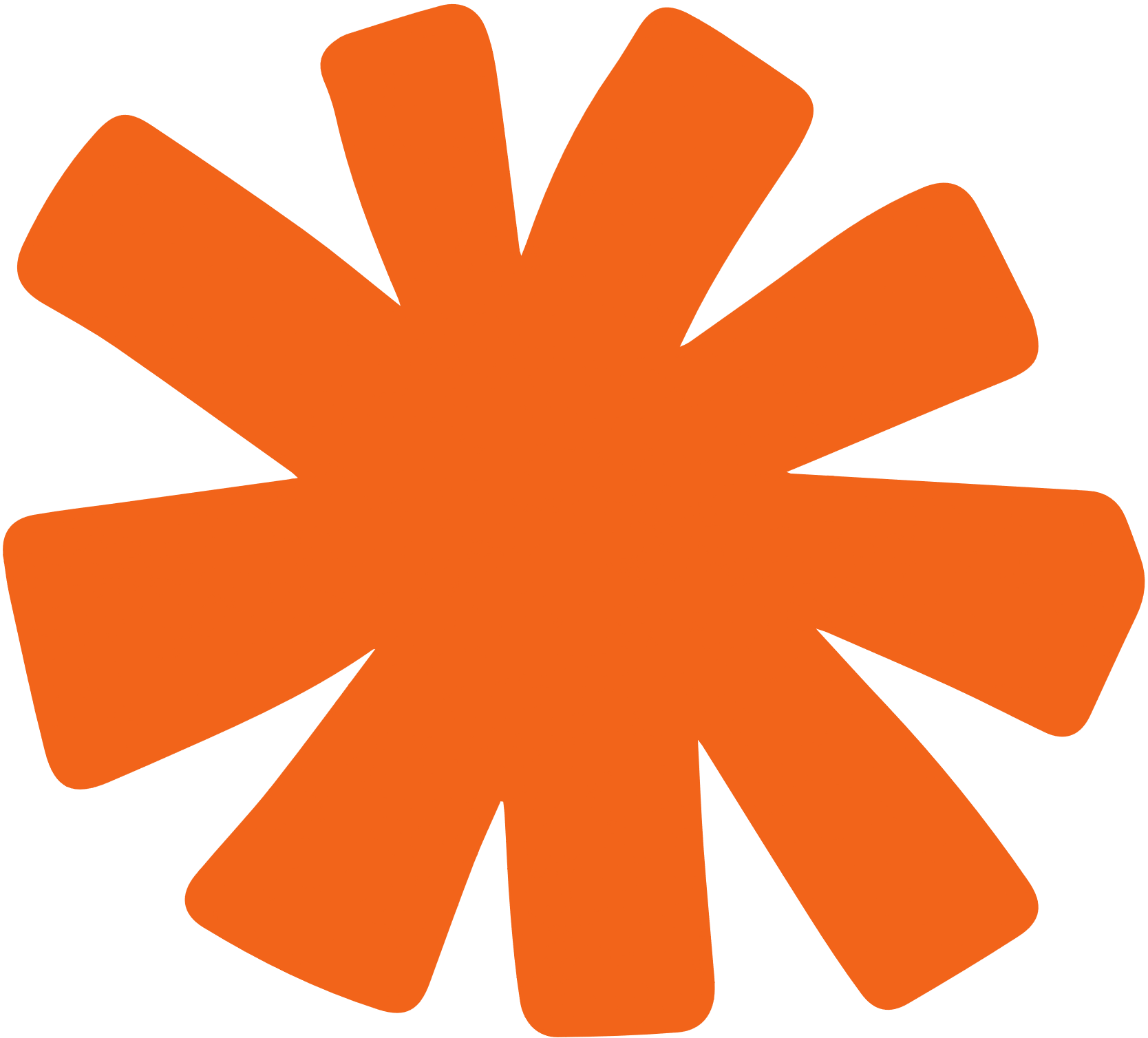 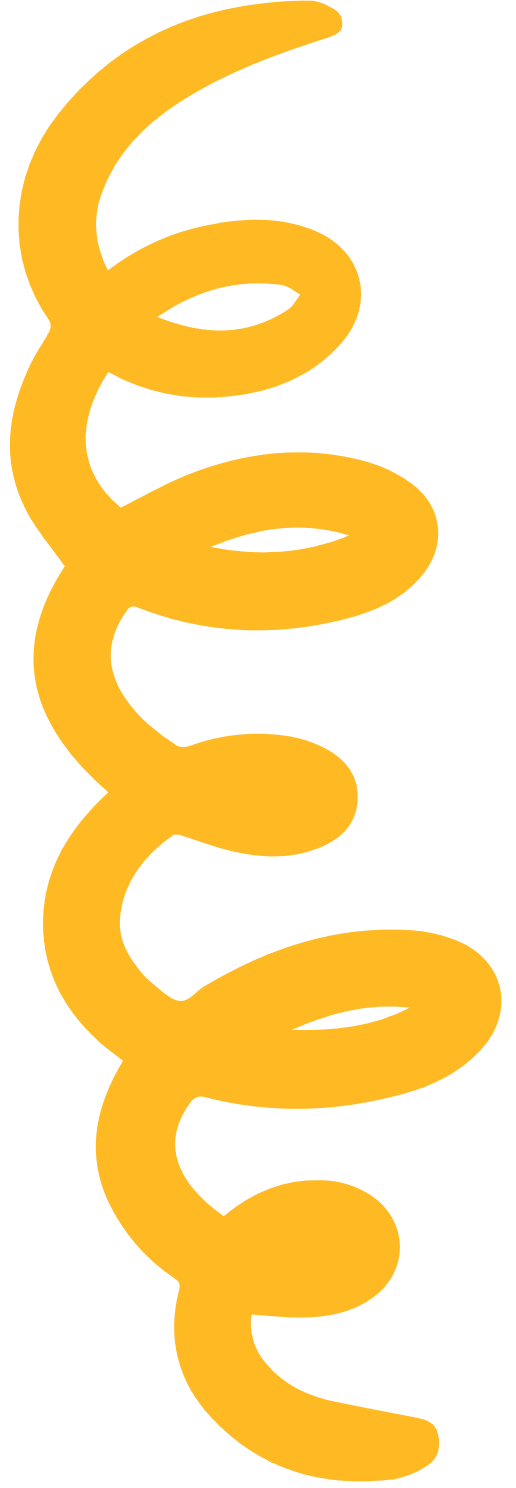 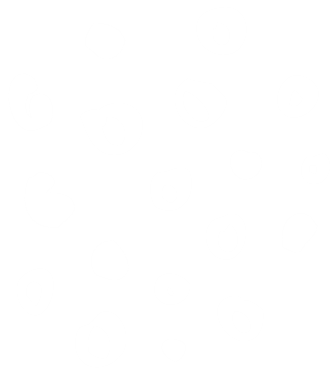 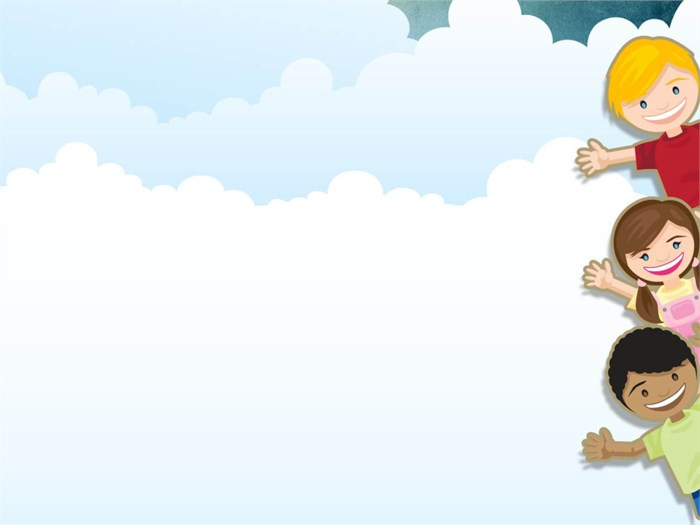 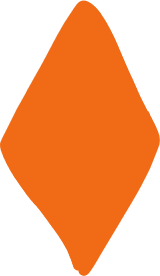 Khi ra ngoài thời tiết nắng thì chúng ta cần chuẩn bị những gì?
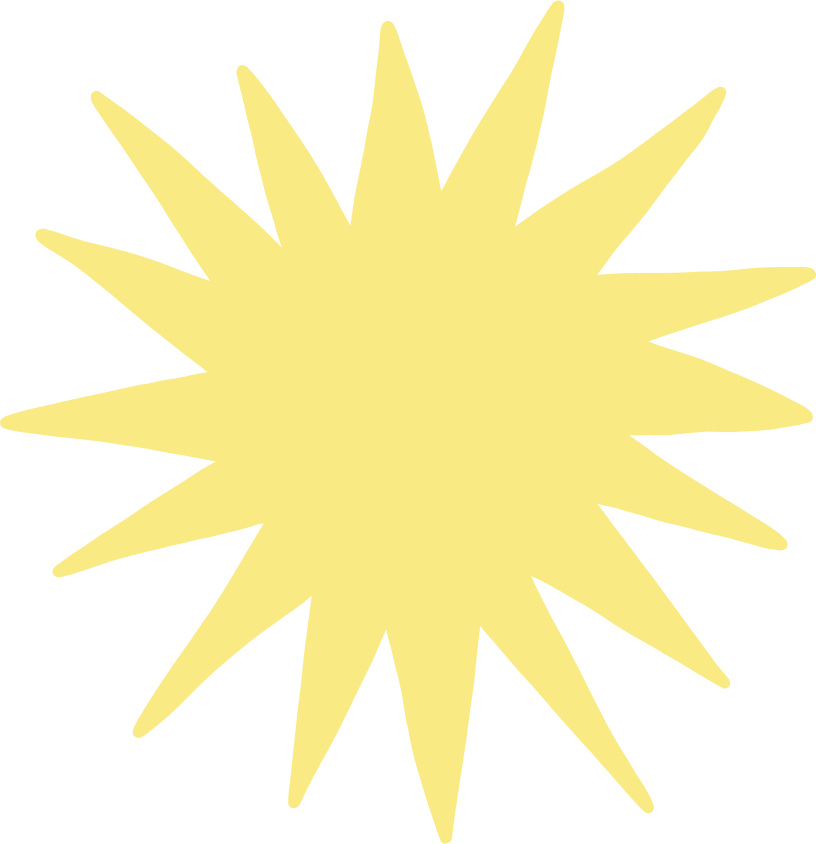 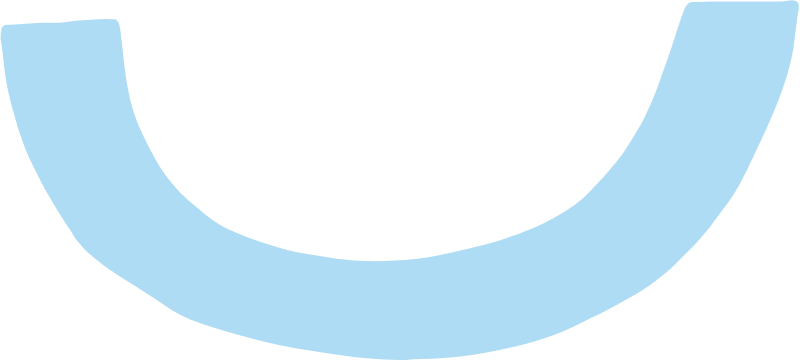 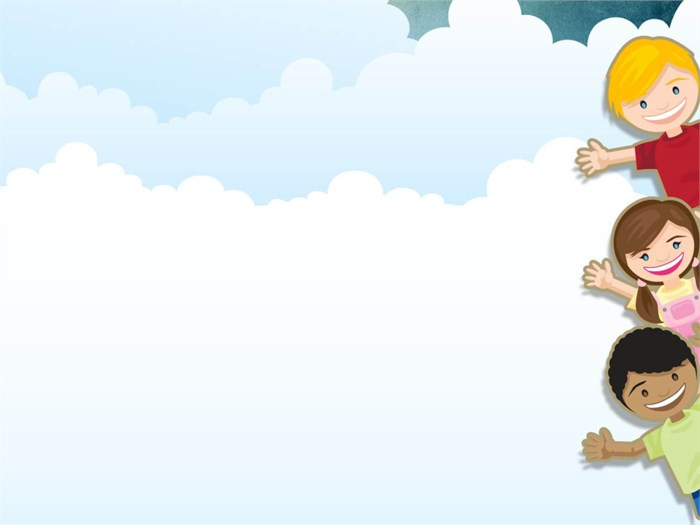 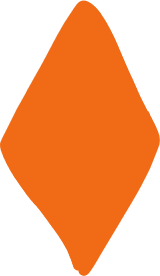 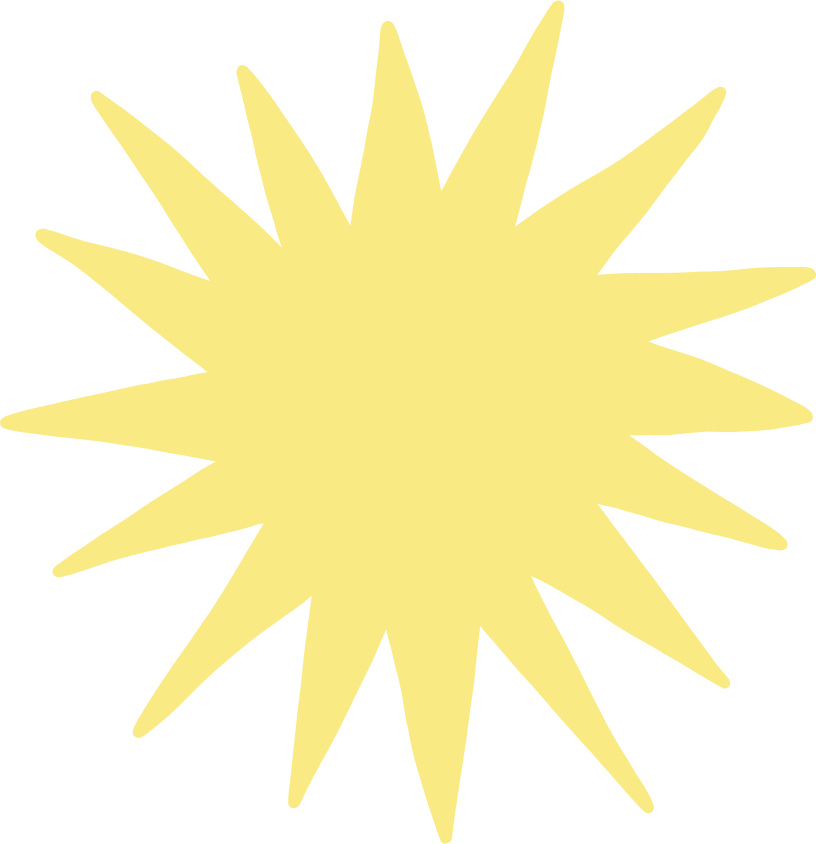 Khi ra ngoài thời tiết nắng thì chúng ta cần chuẩn bị những gì?
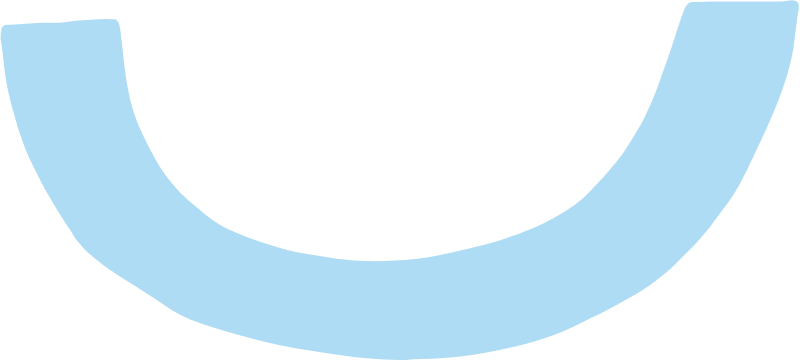 1: Áo khoác lông
2: Áo chống nắng, khẩu trang
3: ô, mũ che nắng
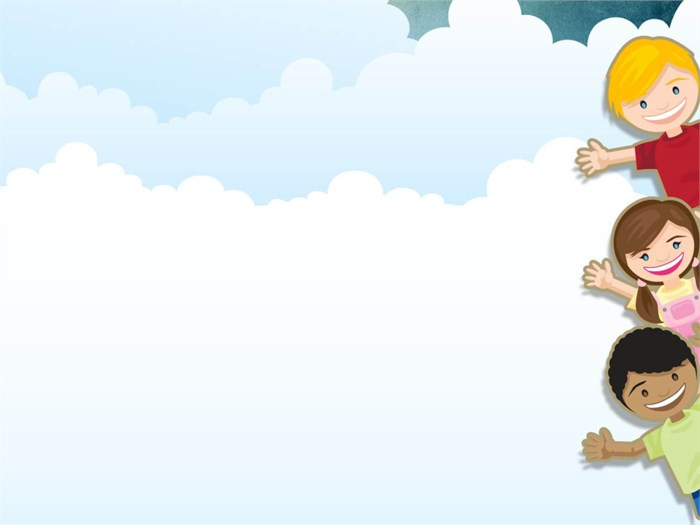 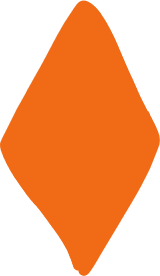 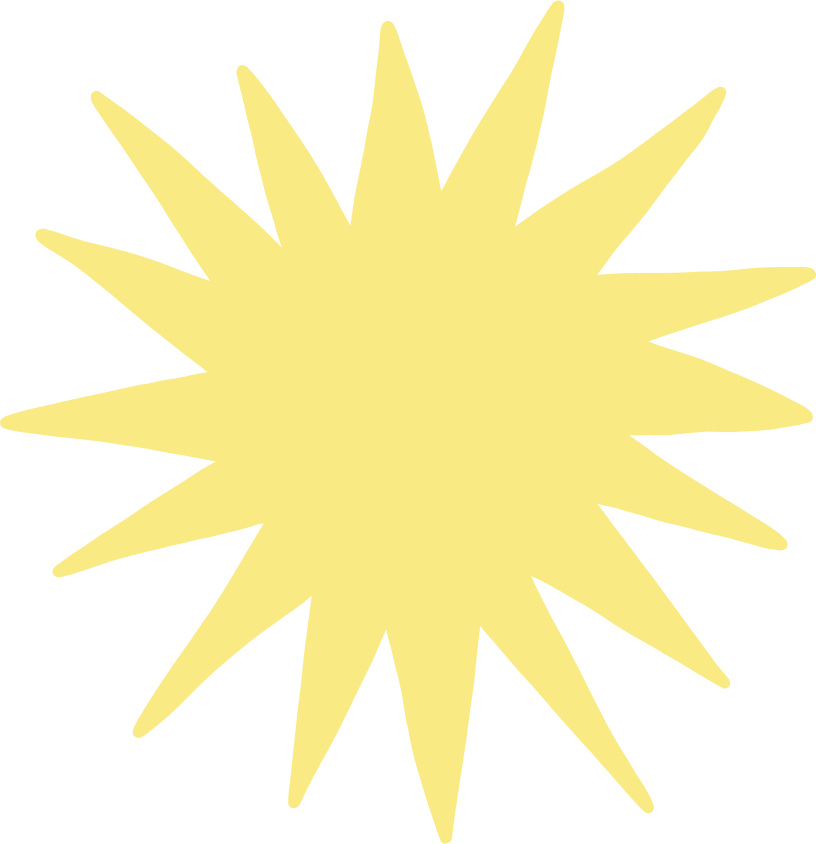 Khi ra ngoài thời tiết nắng thì chúng ta cần chuẩn bị những gì?
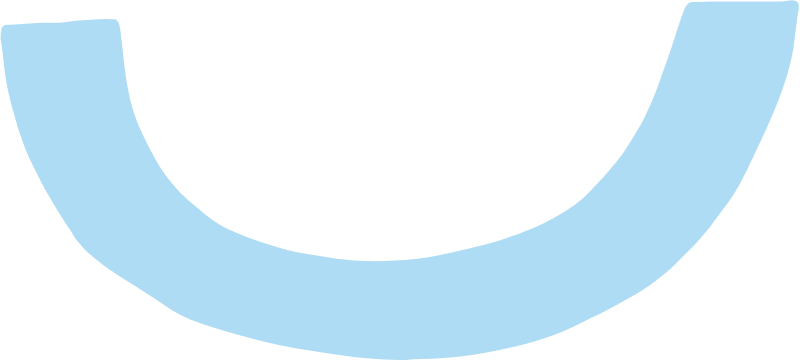 1: Áo khoác lông
2: Áo chống nắng, khẩu trang
3: ô, mũ che nắng
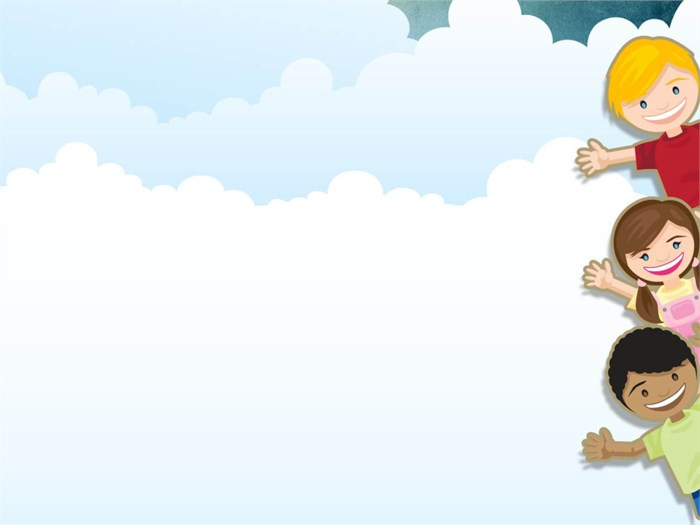 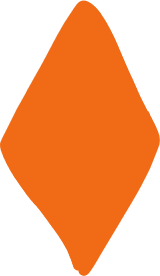 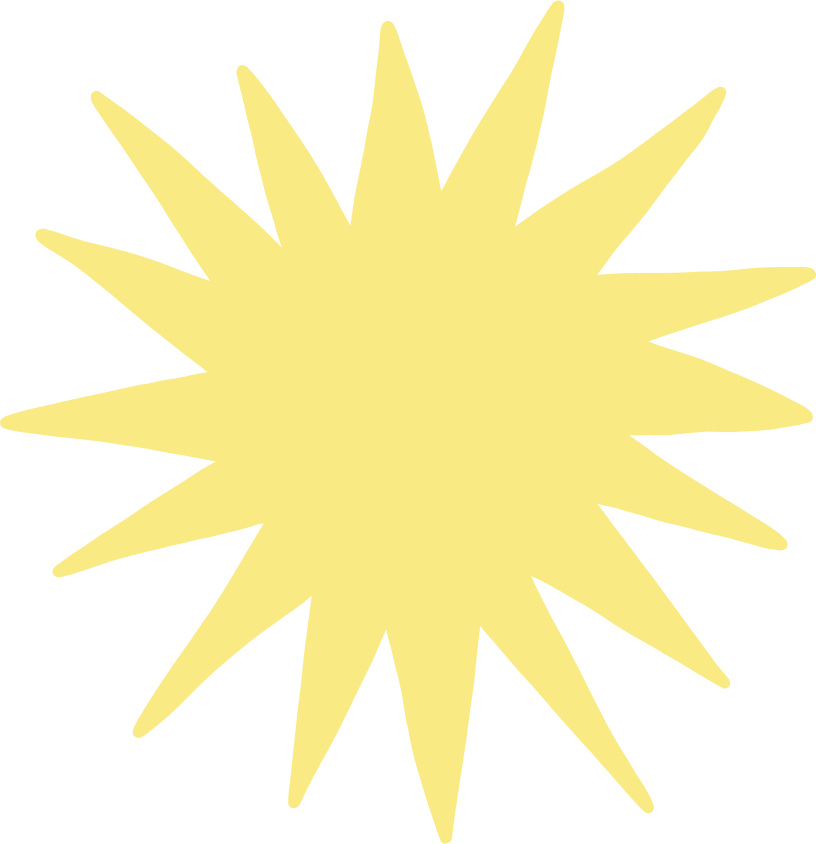 Khi ra ngoài thời tiết nắng thì chúng ta cần chuẩn bị những gì?
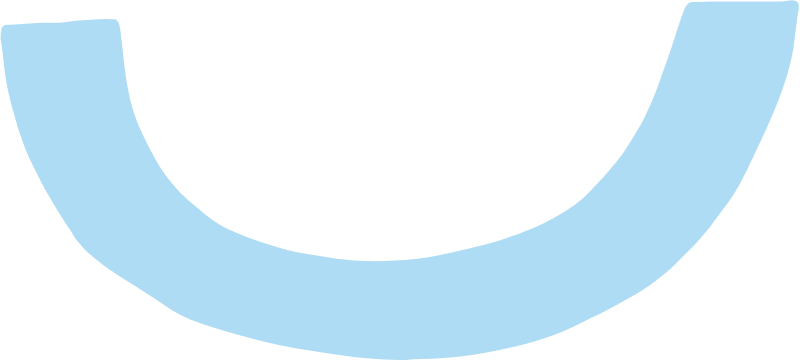 2: Áo chống nắng, khẩu trang
3: ô, mũ che nắng
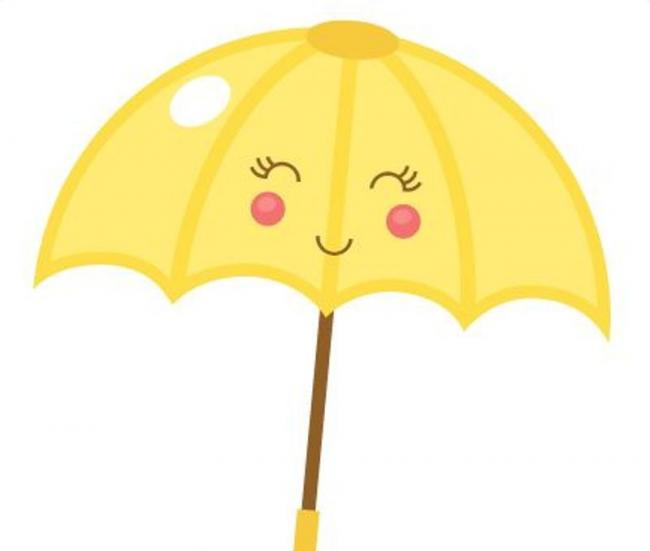 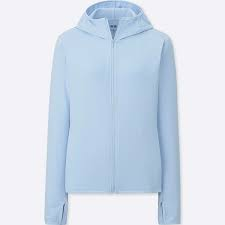 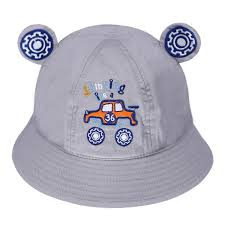 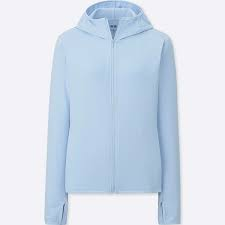 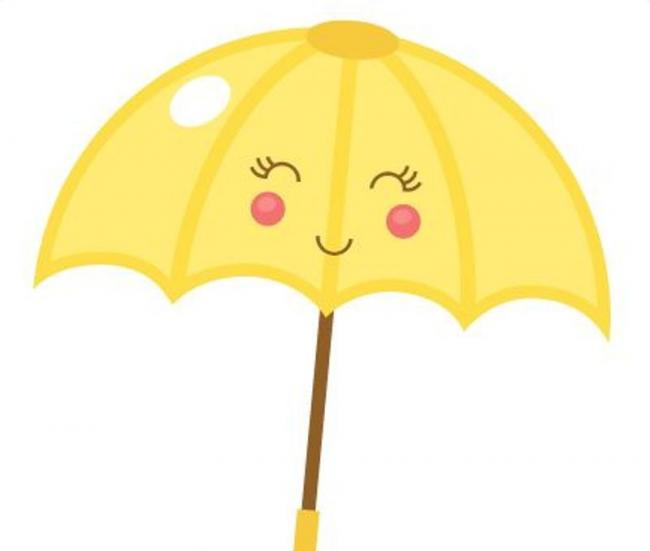 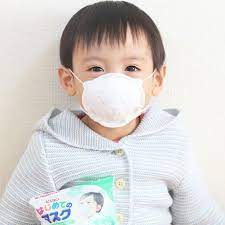 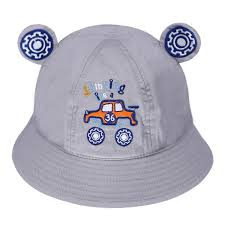 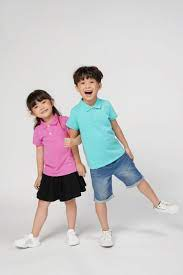 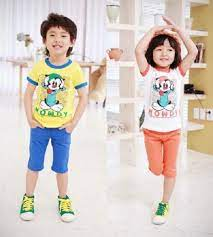 KHÁM PHÁ 
 Trang phục mùa hè